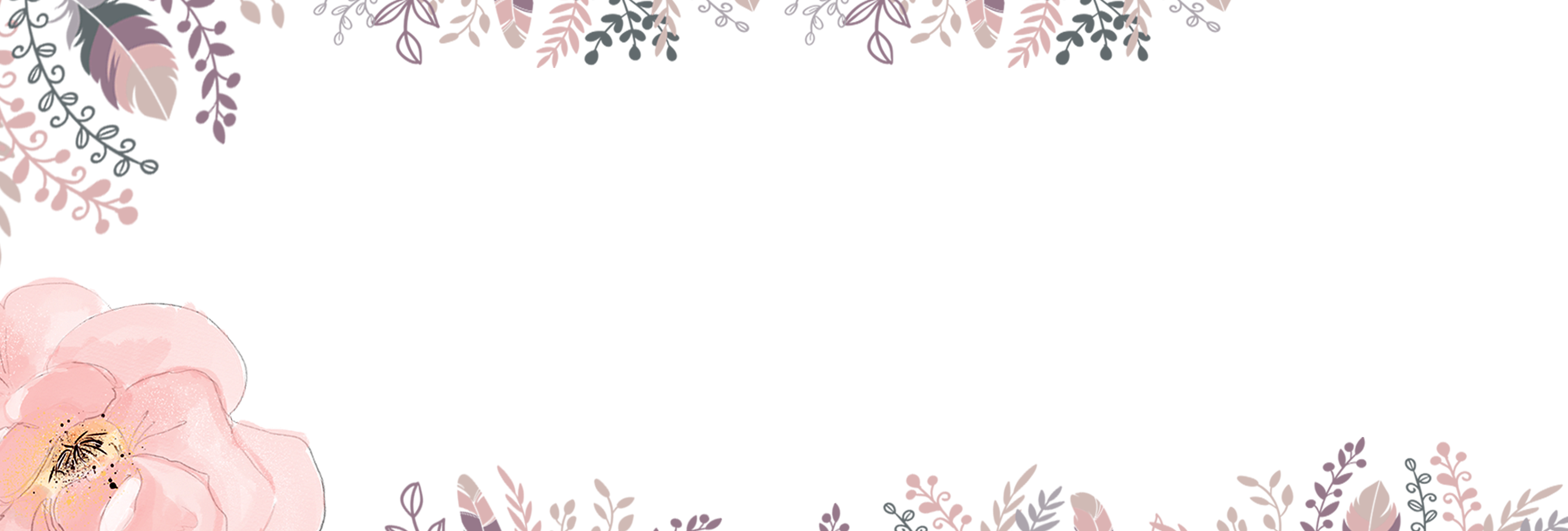 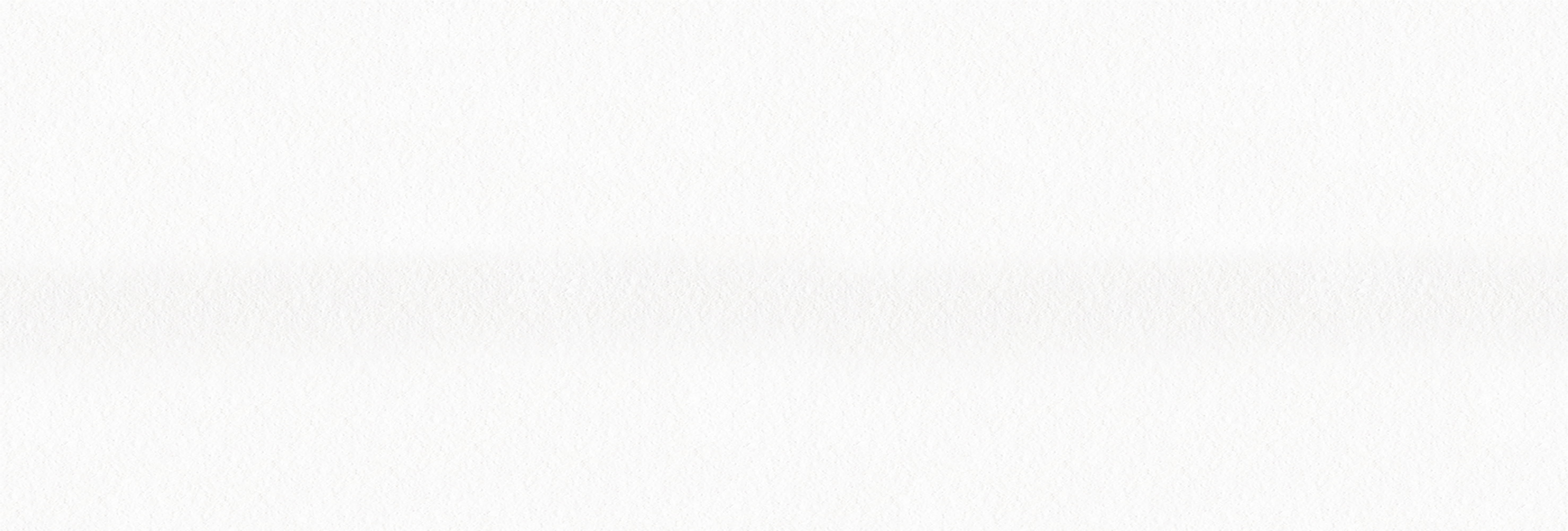 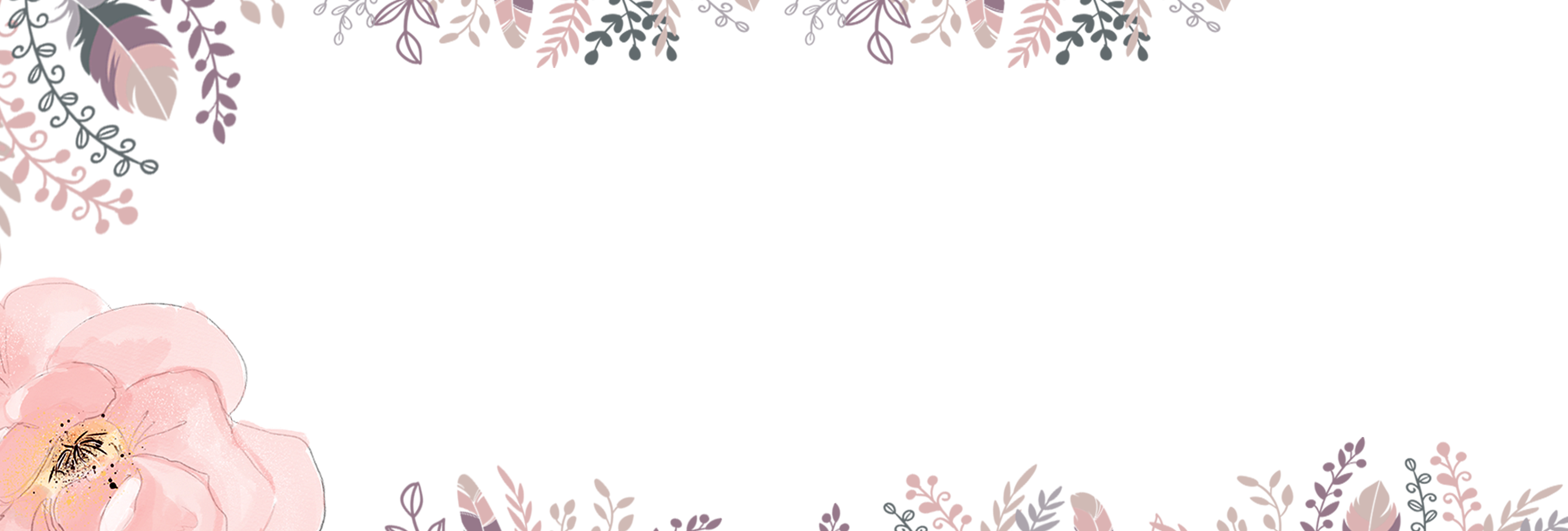 水彩小清新毕业答辩模板
PROFESSIONAL GENERATION GRADUATION REPORT POWERPOINT TEMPLATE
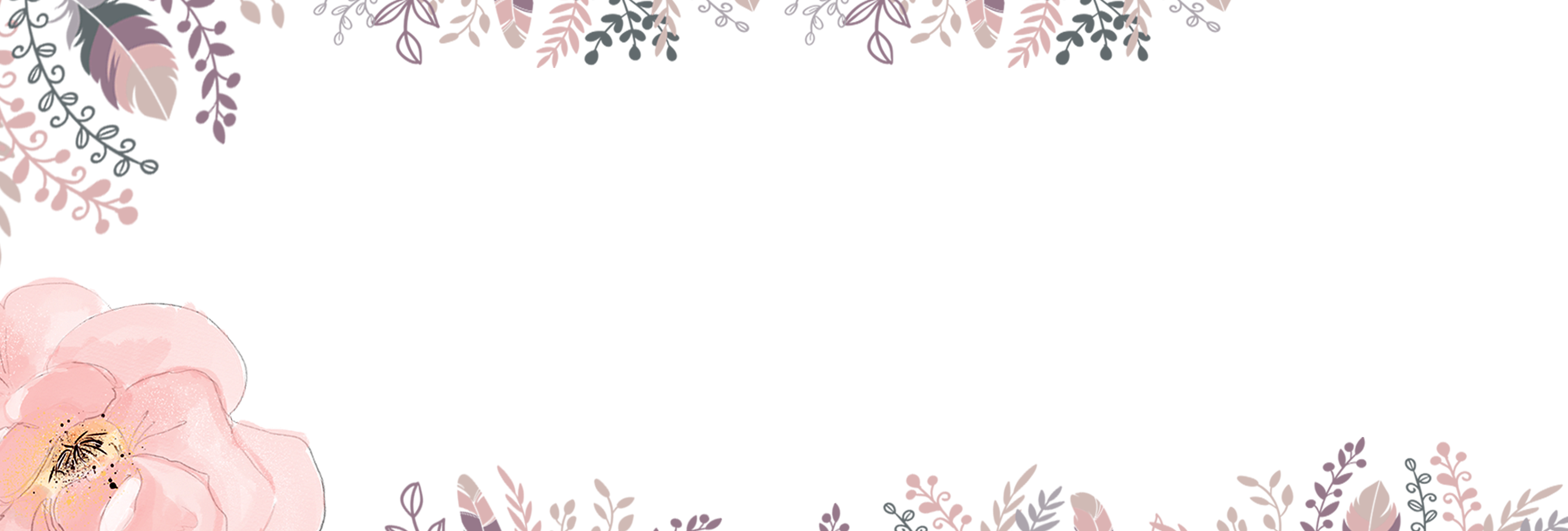 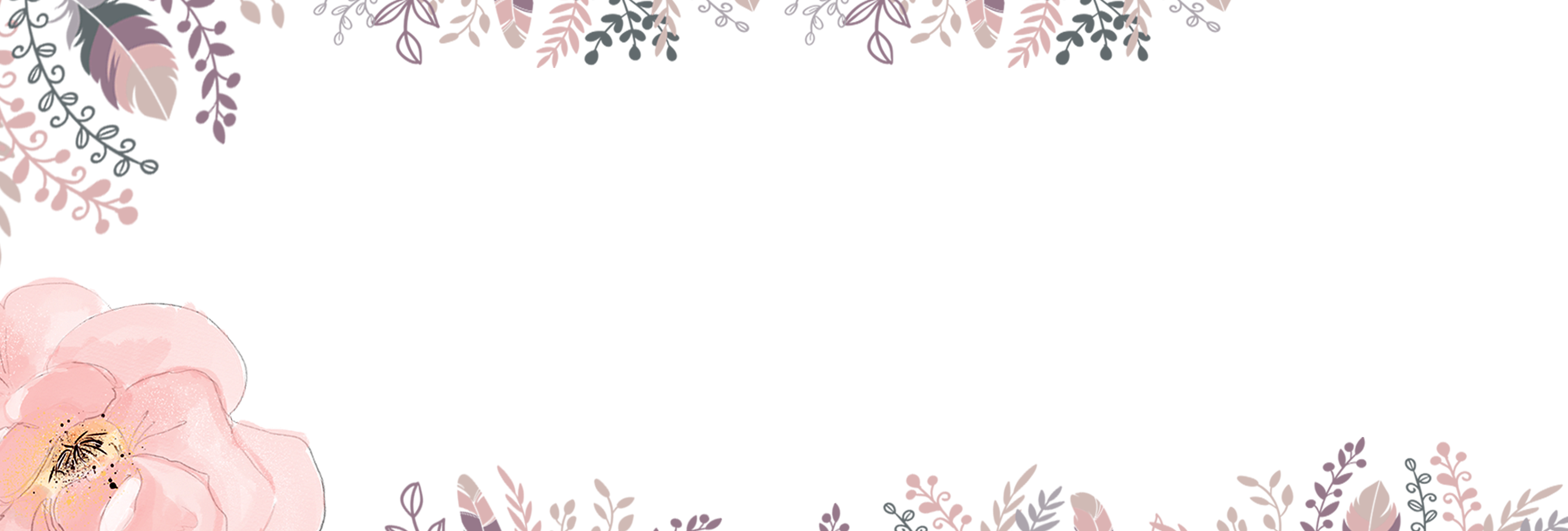 答辩人：猪七爷
指导老师：猪七爷
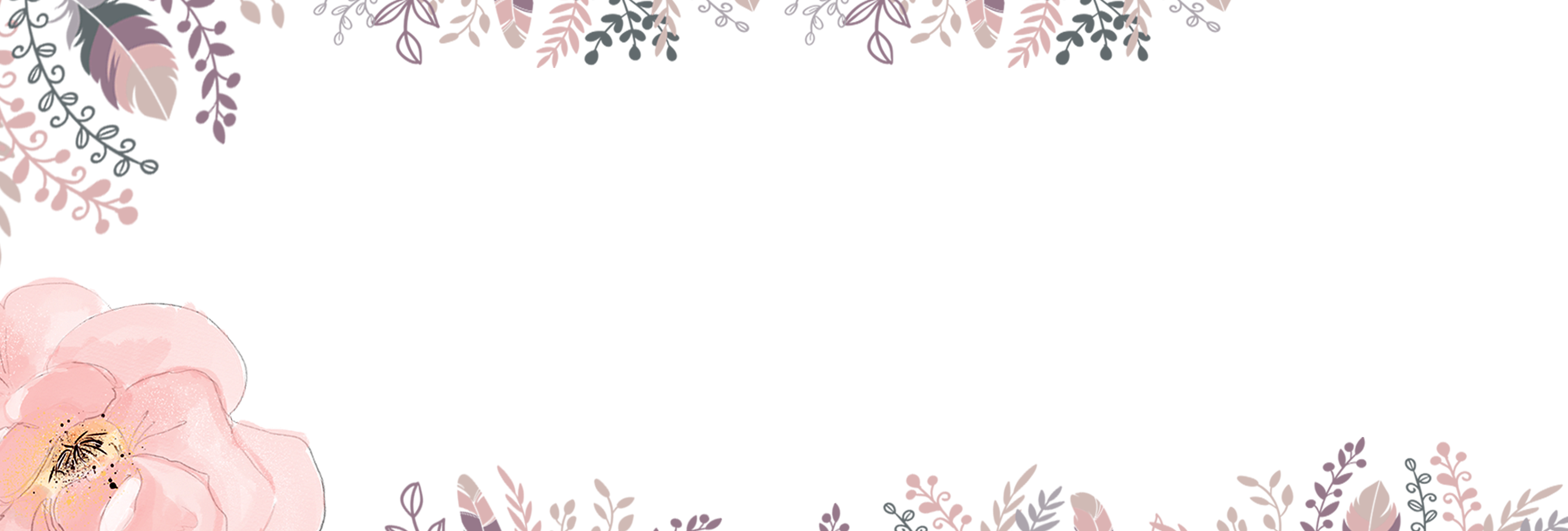 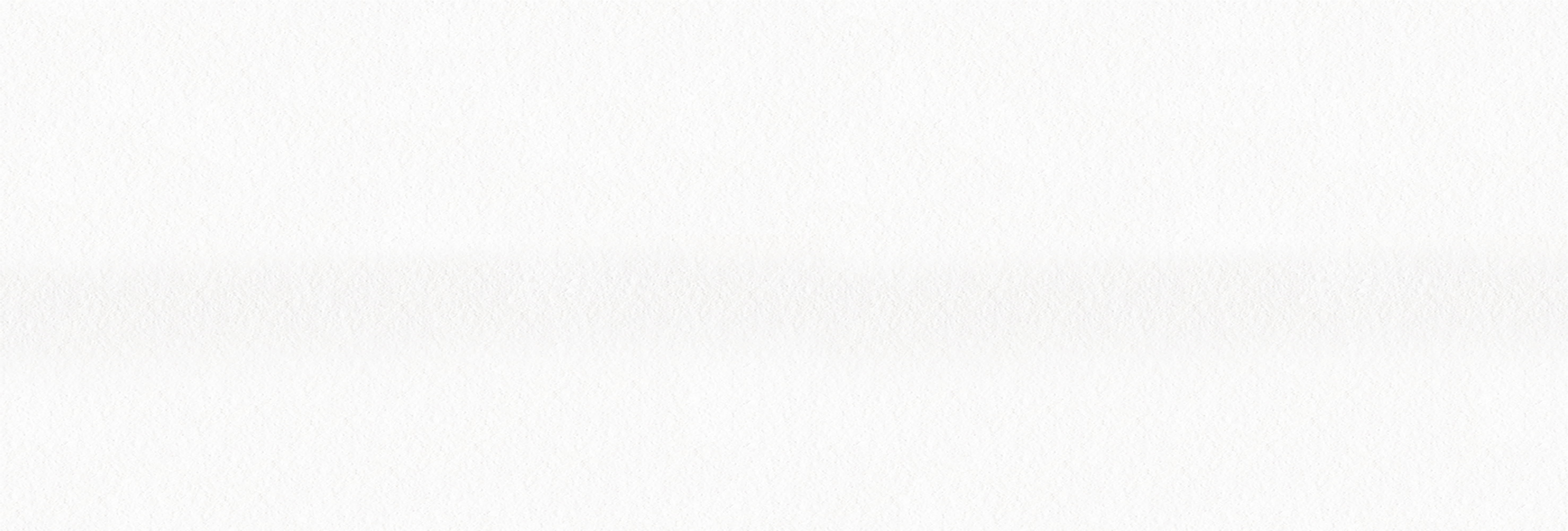 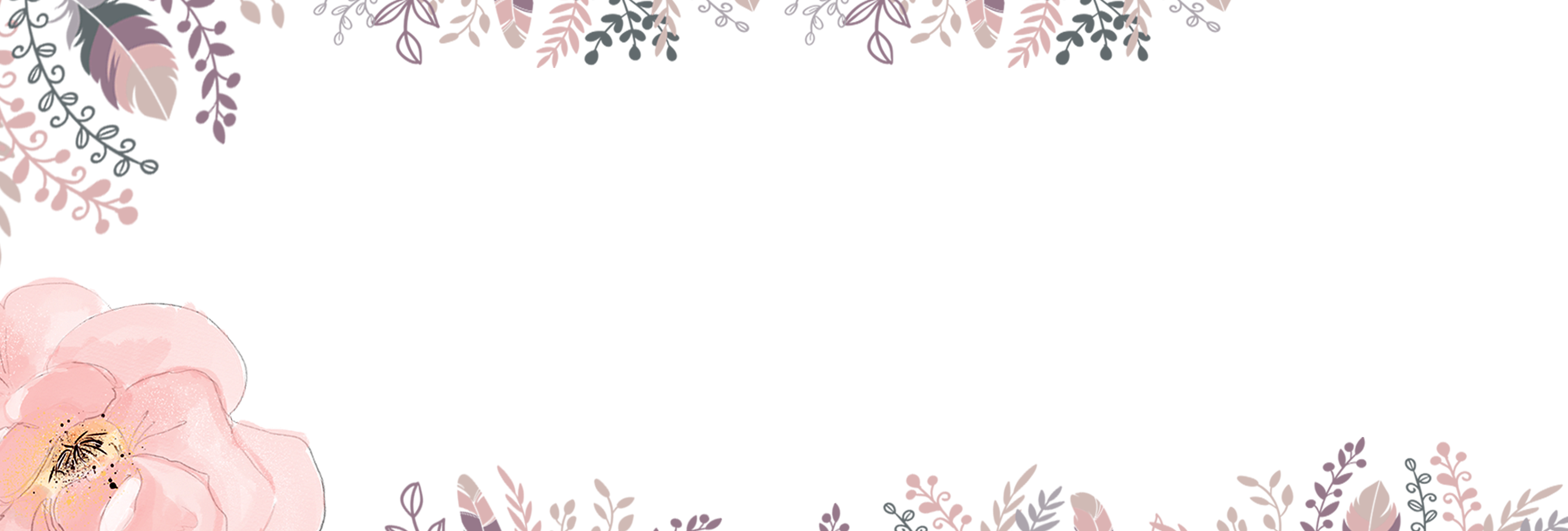 目录
01
编辑此处输入标题
Contents
02
编辑此处输入标题
03
编辑此处输入标题
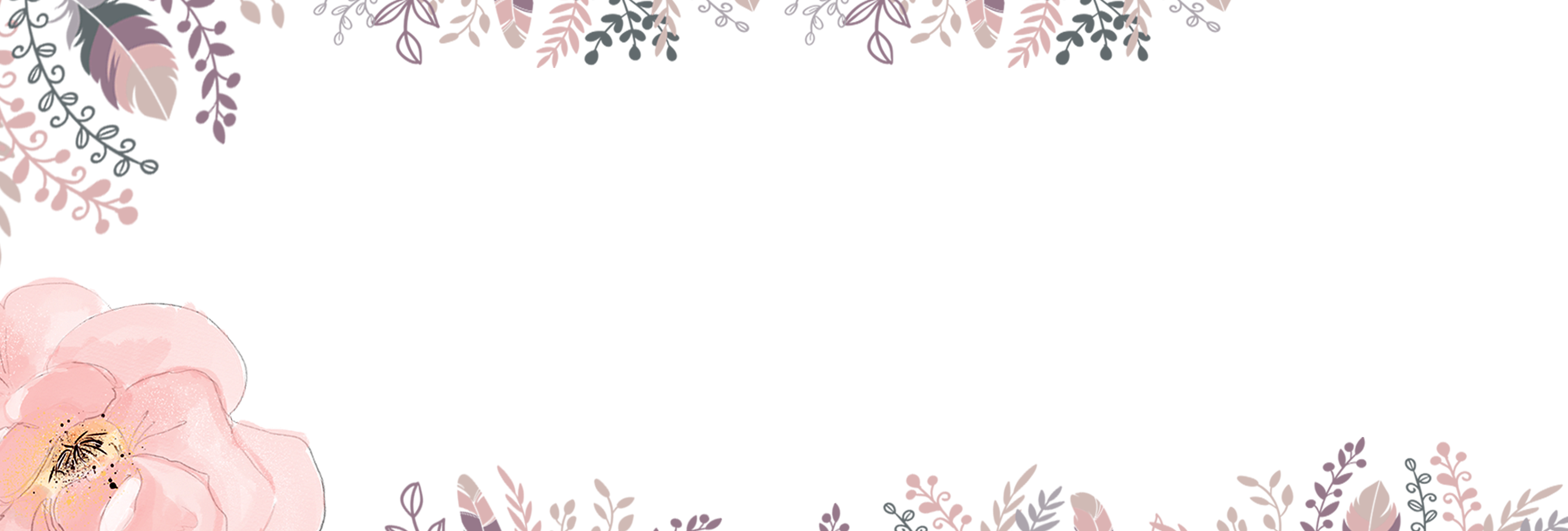 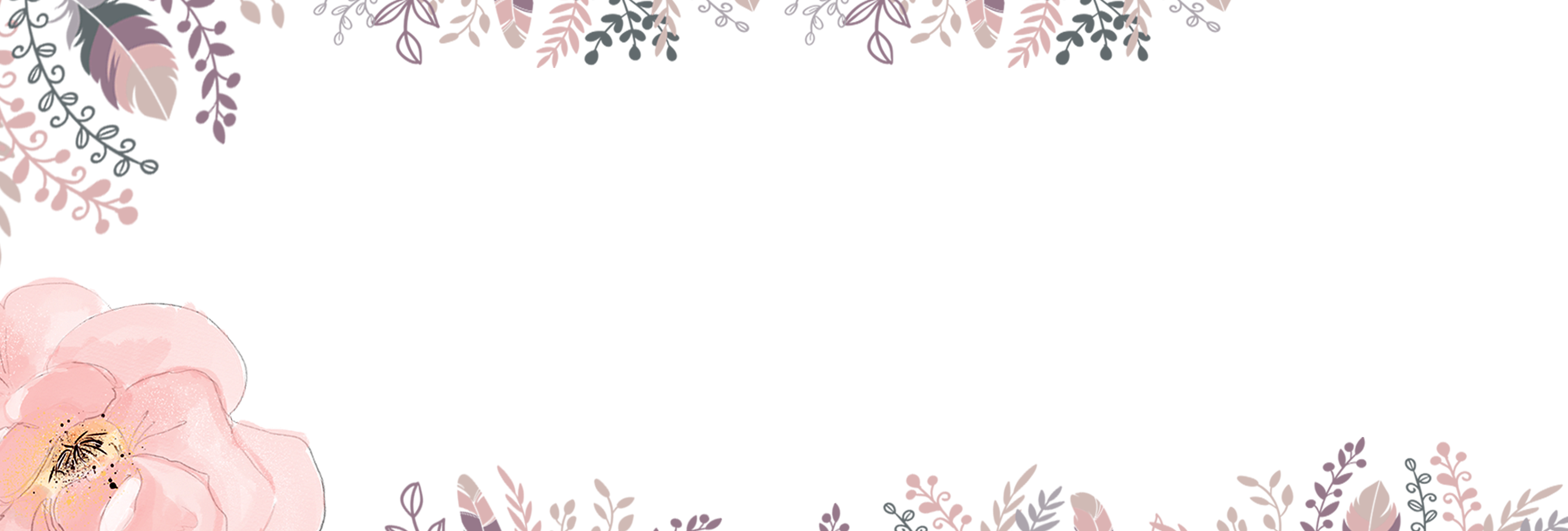 04
编辑此处输入标题
05
编辑此处输入标题
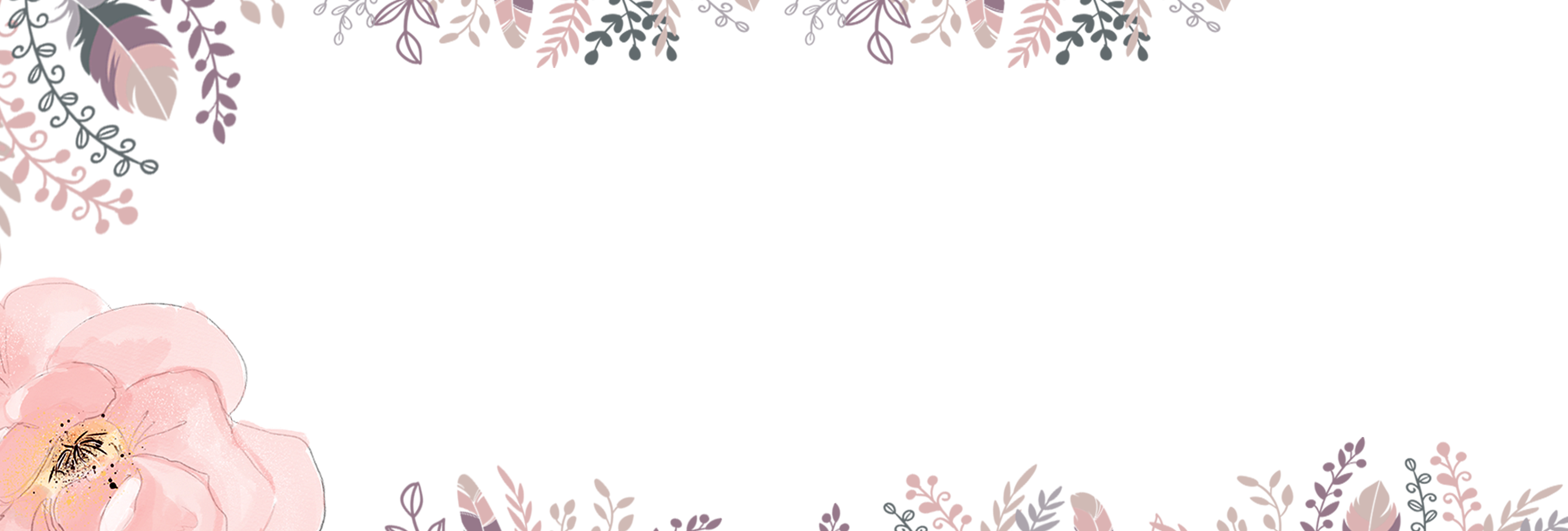 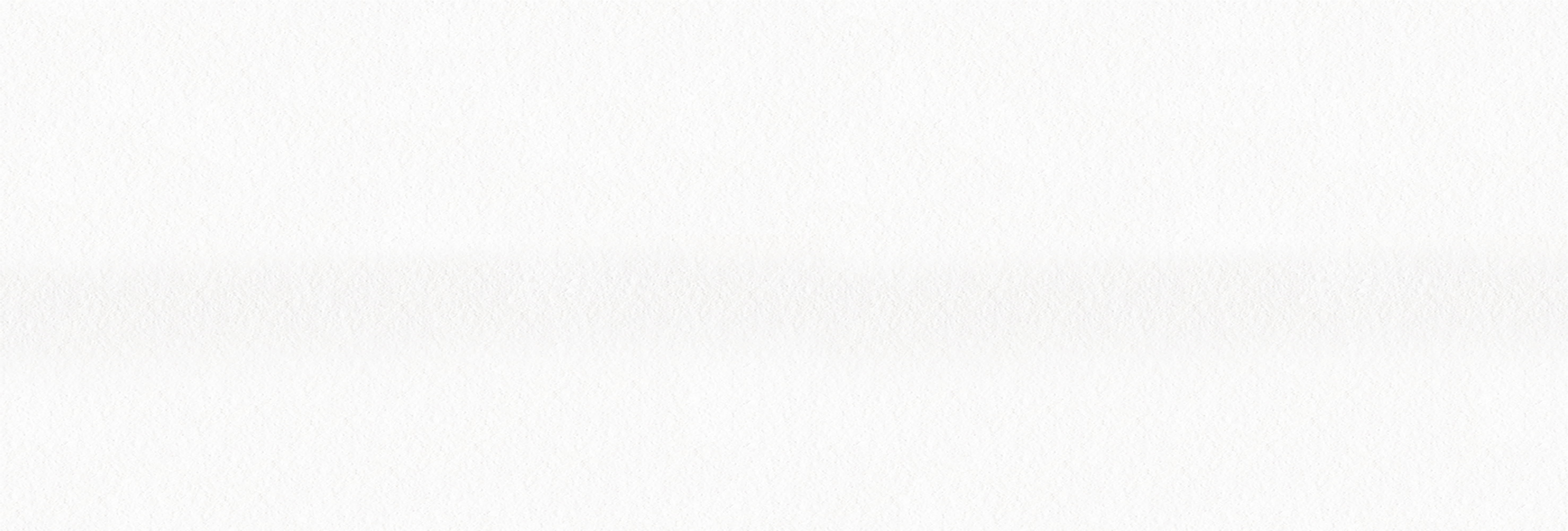 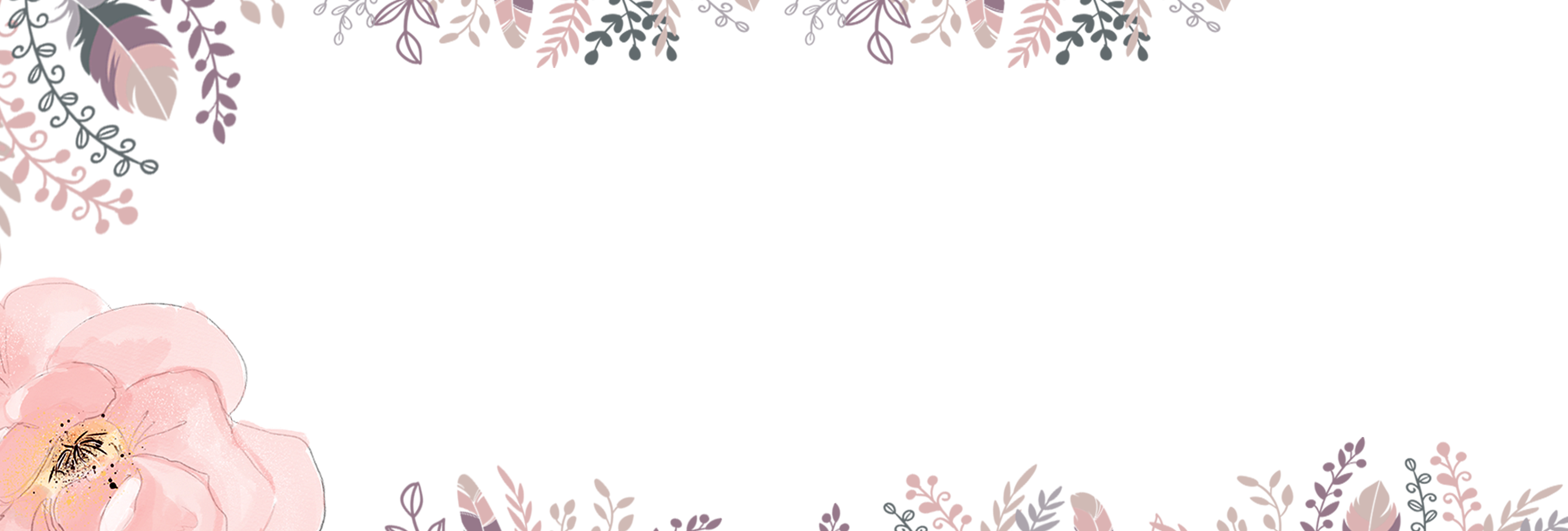 01
单击文本框输入标题
Professional generation
PowerPoint
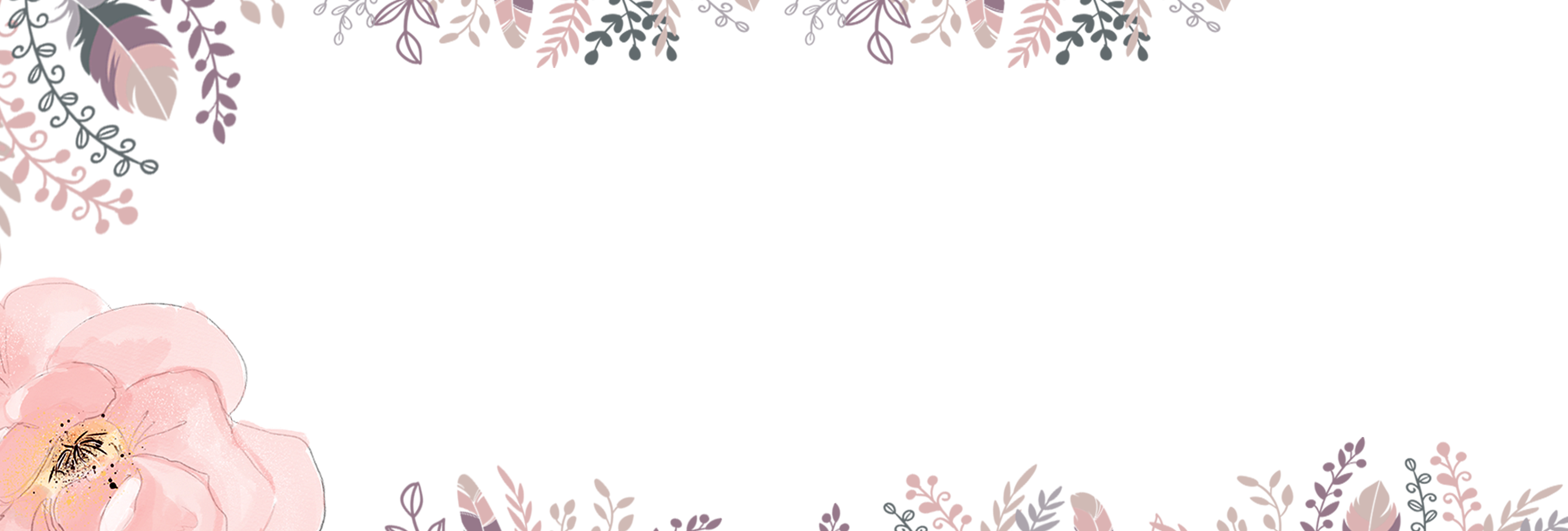 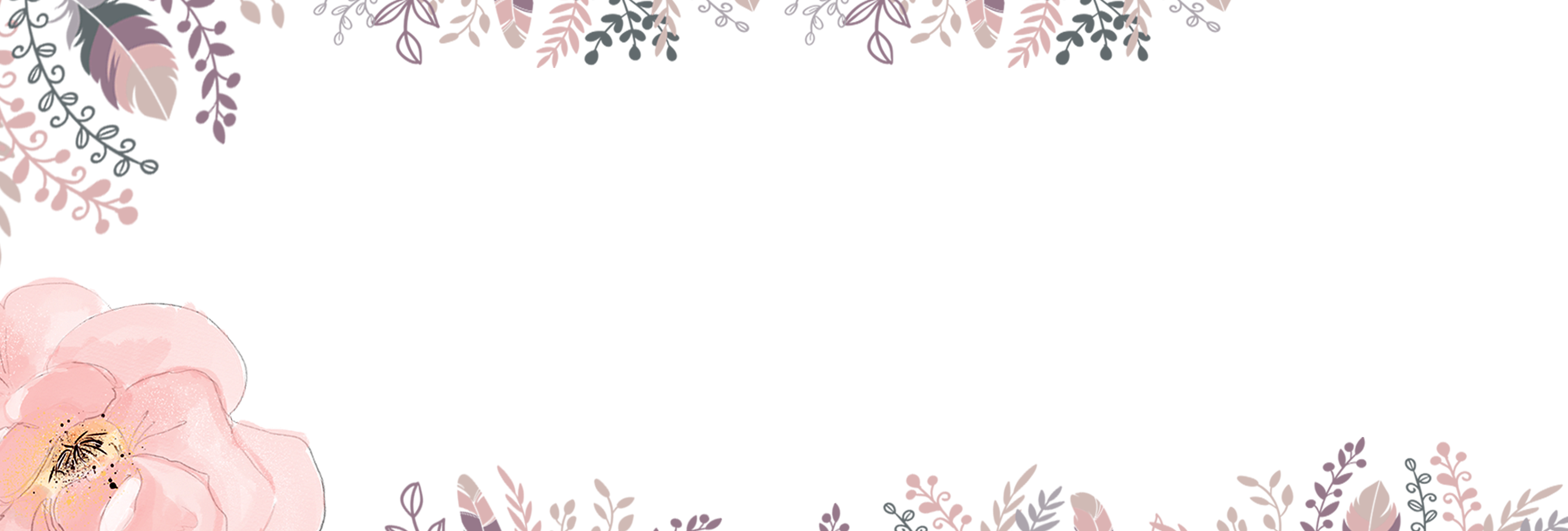 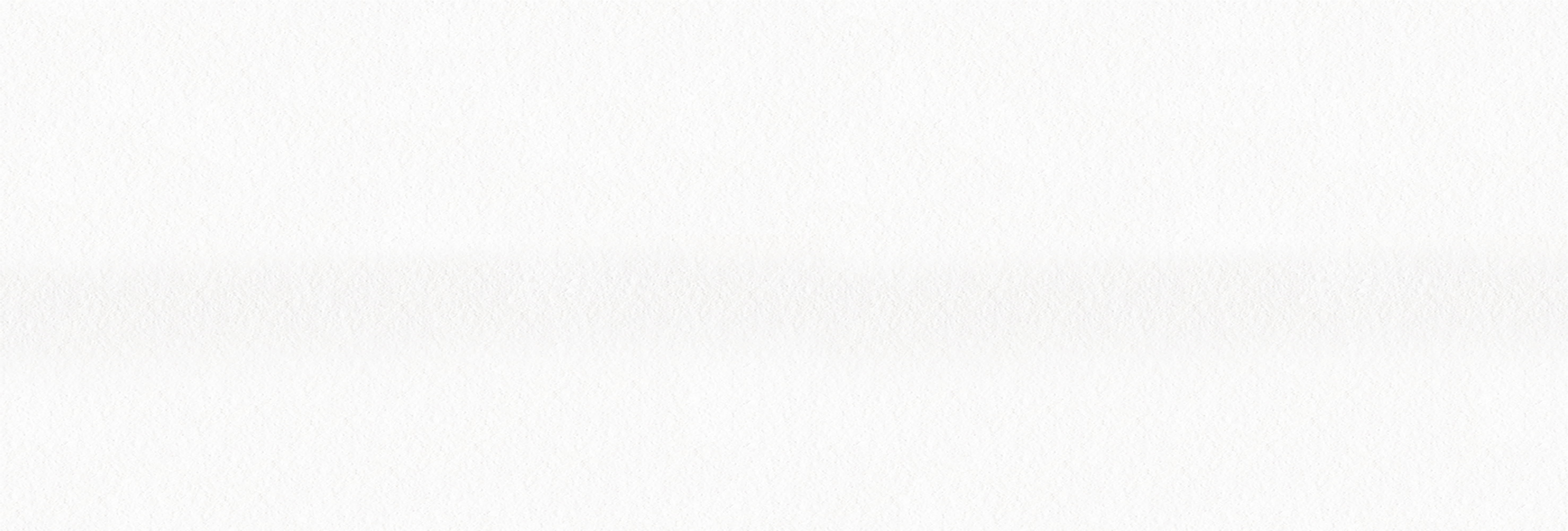 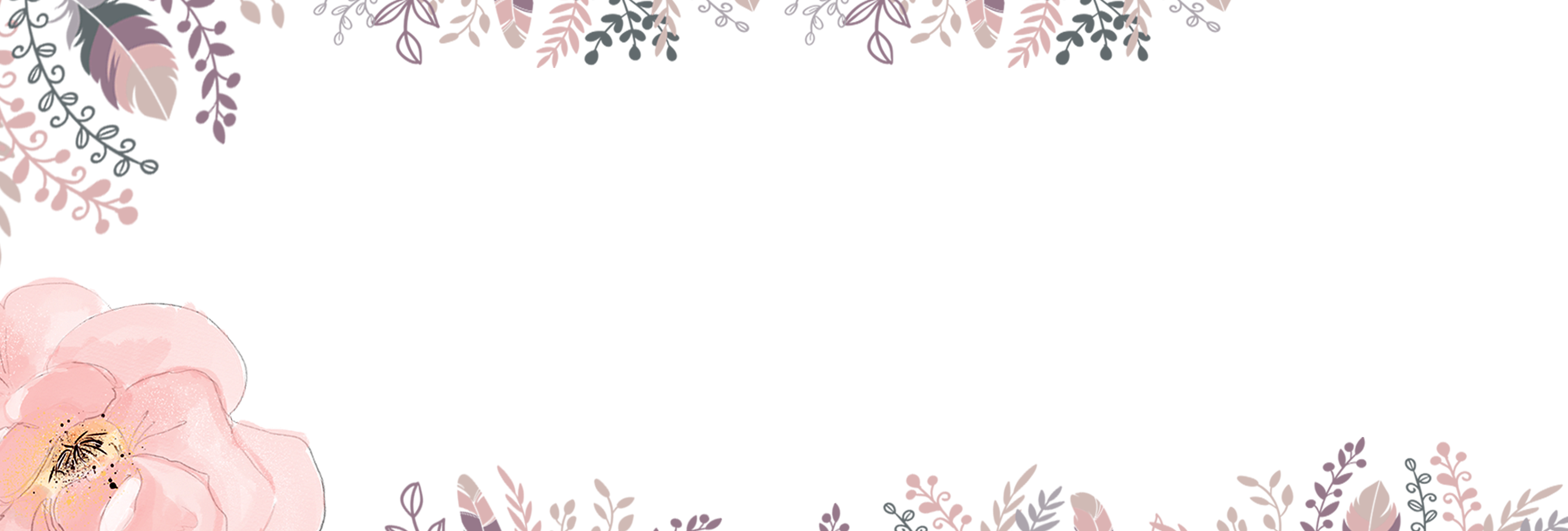 单击文本框输入标题
PROFESSIONAL GENERATION POWERPOINT
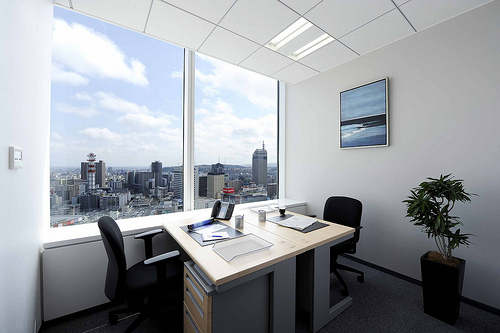 点击文本框即可进行编辑输入相关内容点击文本框即可进行编辑输入相关内容点击文本框即可进行编辑输入相关内容点击文本框即可进行编辑输入相关内容
PowerPoint offers word processing, outlining, drawing, graphing, and presentation management tools all designed to be easy to use and learn.
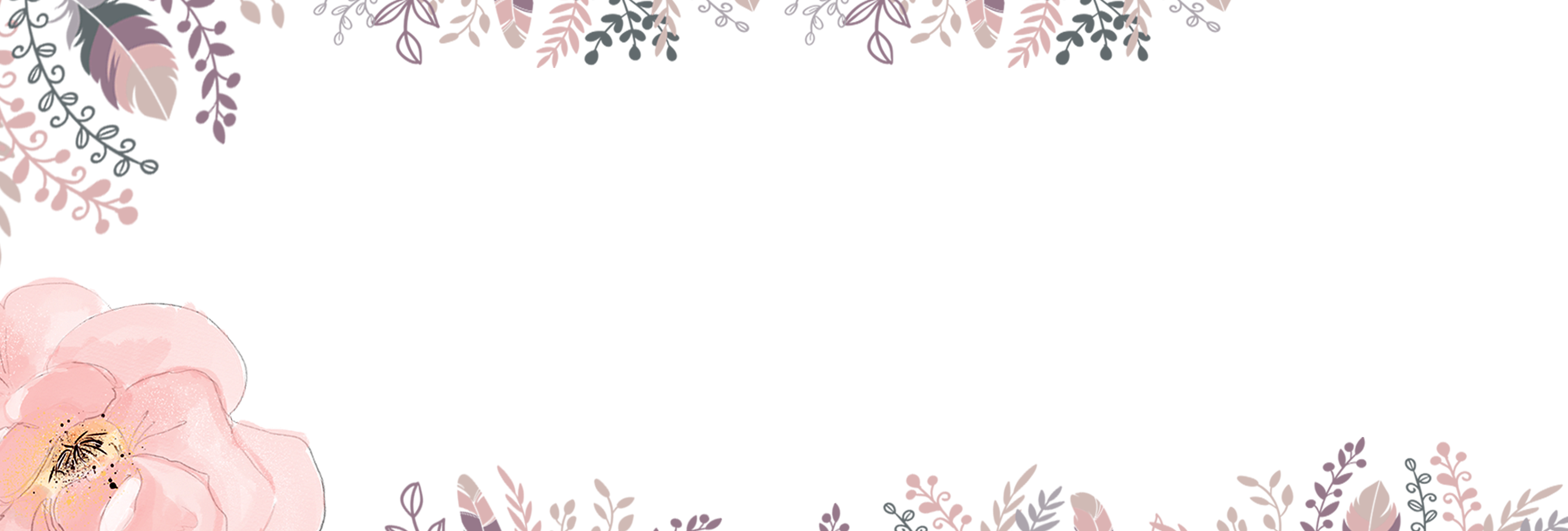 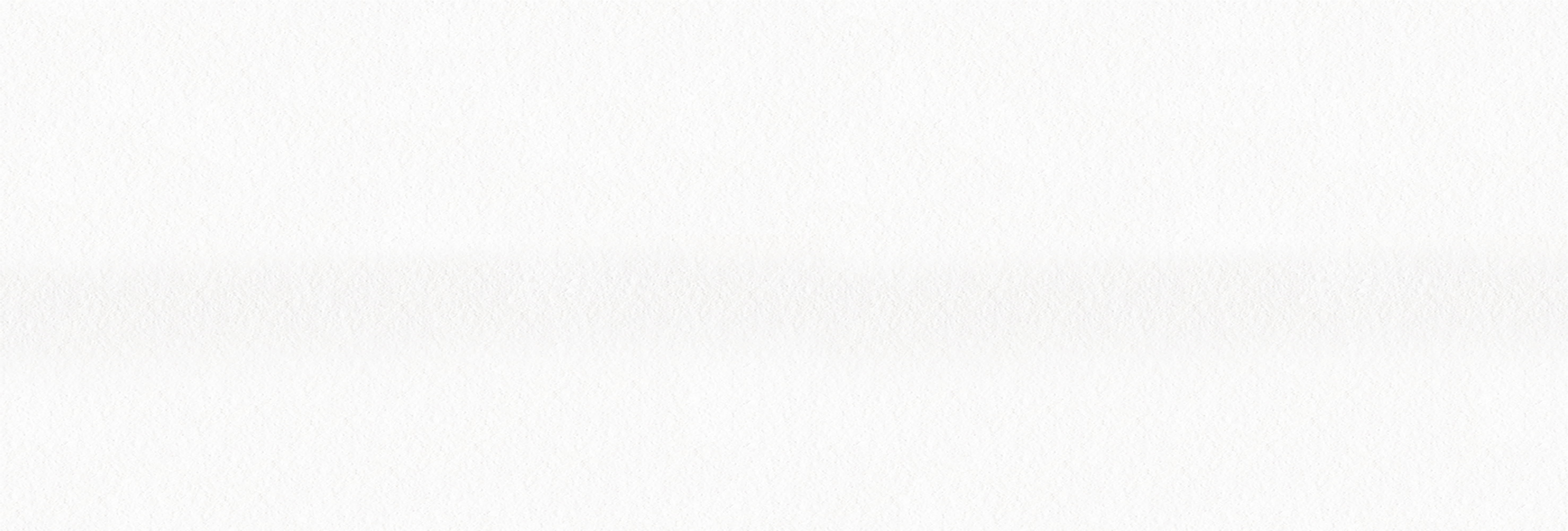 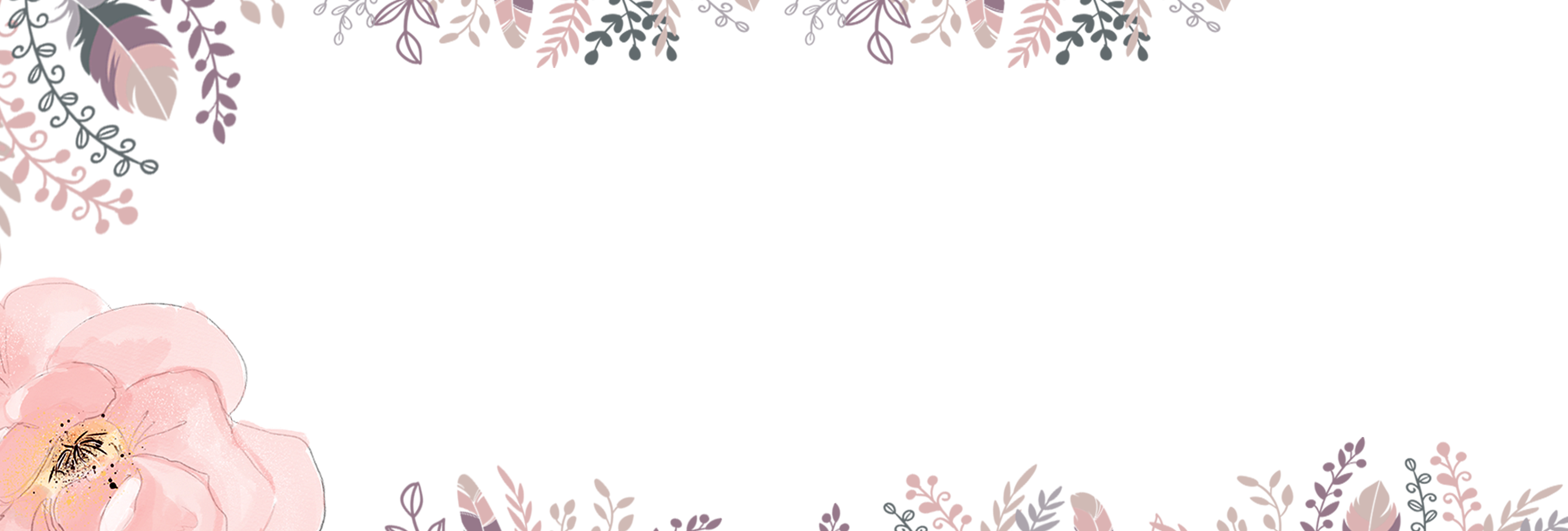 单击文本框输入标题
PROFESSIONAL GENERATION POWERPOINT
编辑标题
点击文本框即可进行编辑输入相关内容点击文本框即可进行编辑输入相关内容
编辑标题
点击文本框即可进行编辑输入相关内容点击文本框即可进行编辑输入相关内容
Add your title here
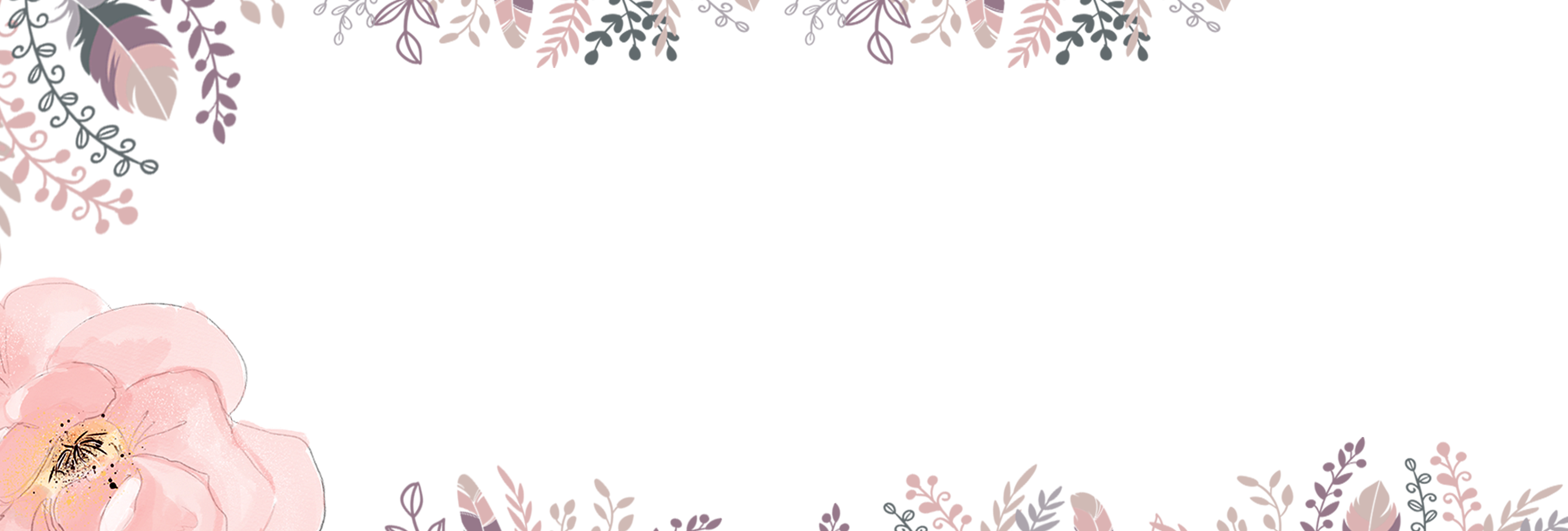 编辑标题
点击文本框即可进行编辑输入相关内容点击文本框即可进行编辑输入相关内容
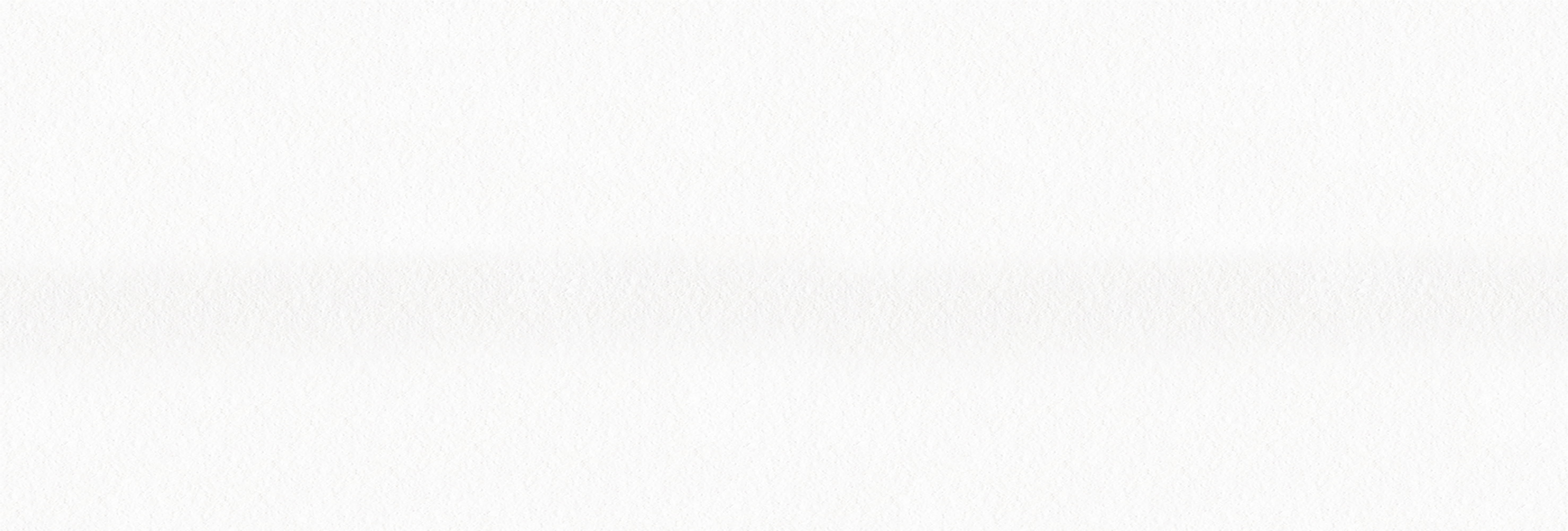 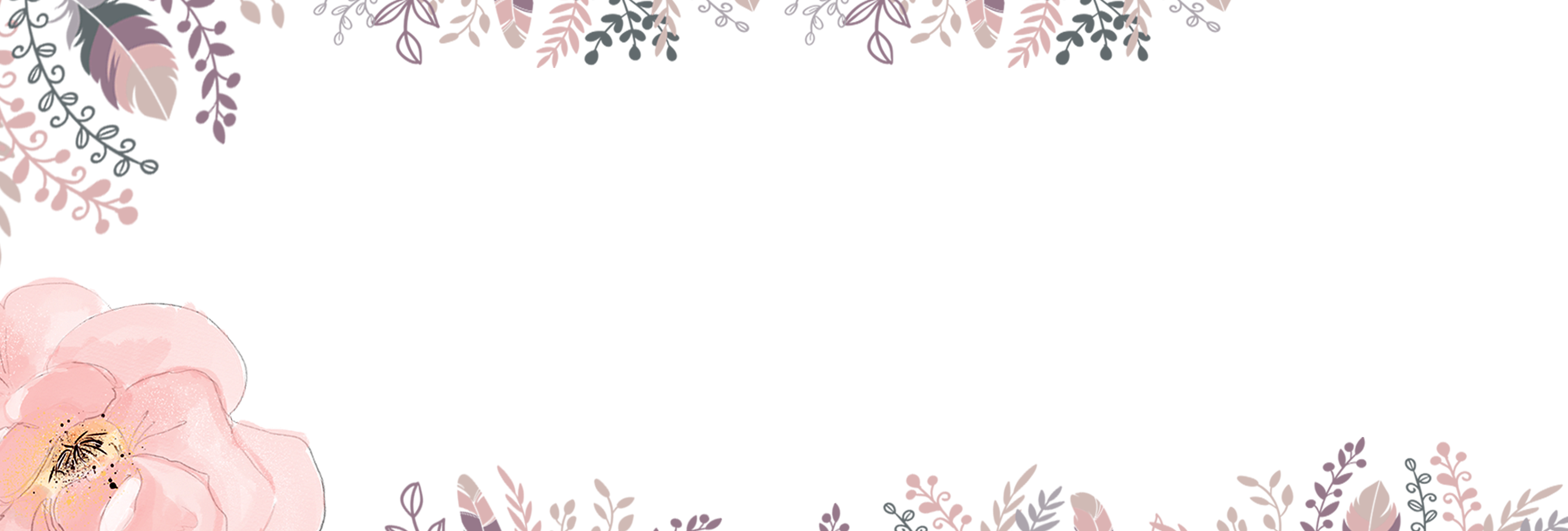 单击文本框输入标题
PROFESSIONAL GENERATION POWERPOINT
Add your title here
Add your title here
Add your title here
编辑标题
编辑标题
编辑标题
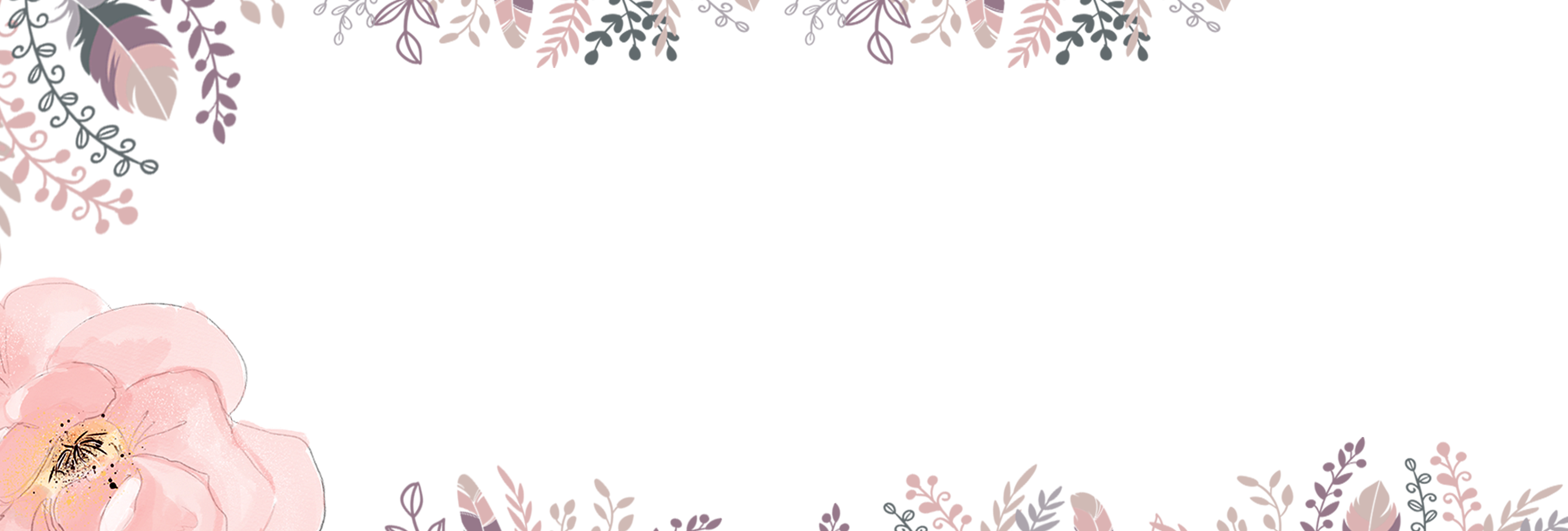 点击文本框即可进行编辑输入相关内容点击文本框即可进行编辑输入相关内容点击文本框即可进行编辑输入相关内容
点击文本框即可进行编辑输入相关内容点击文本框即可进行编辑输入相关内容点击文本框即可进行编辑输入相关内容
点击文本框即可进行编辑输入相关内容点击文本框即可进行编辑输入相关内容点击文本框即可进行编辑输入相关内容
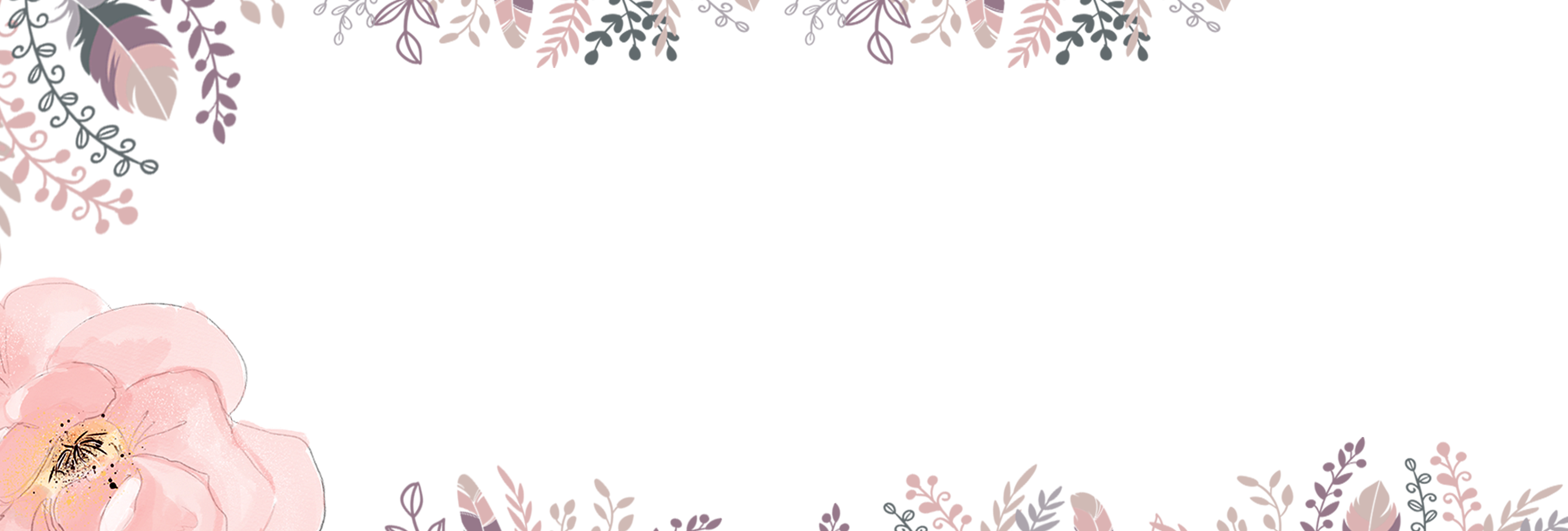 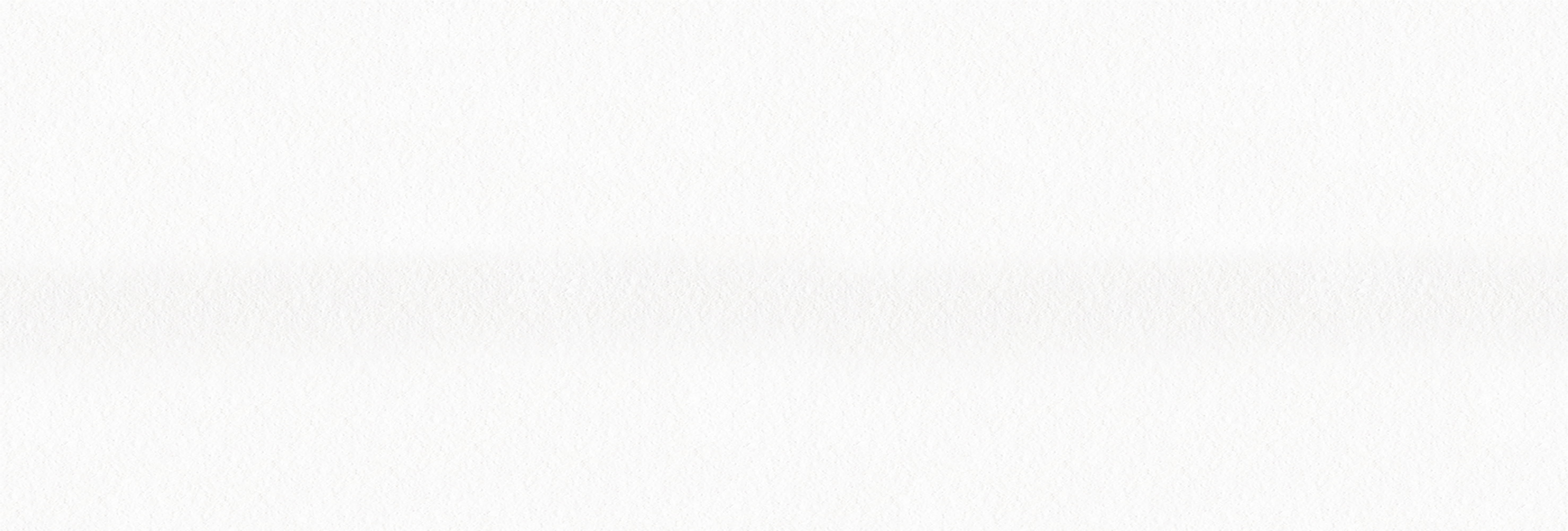 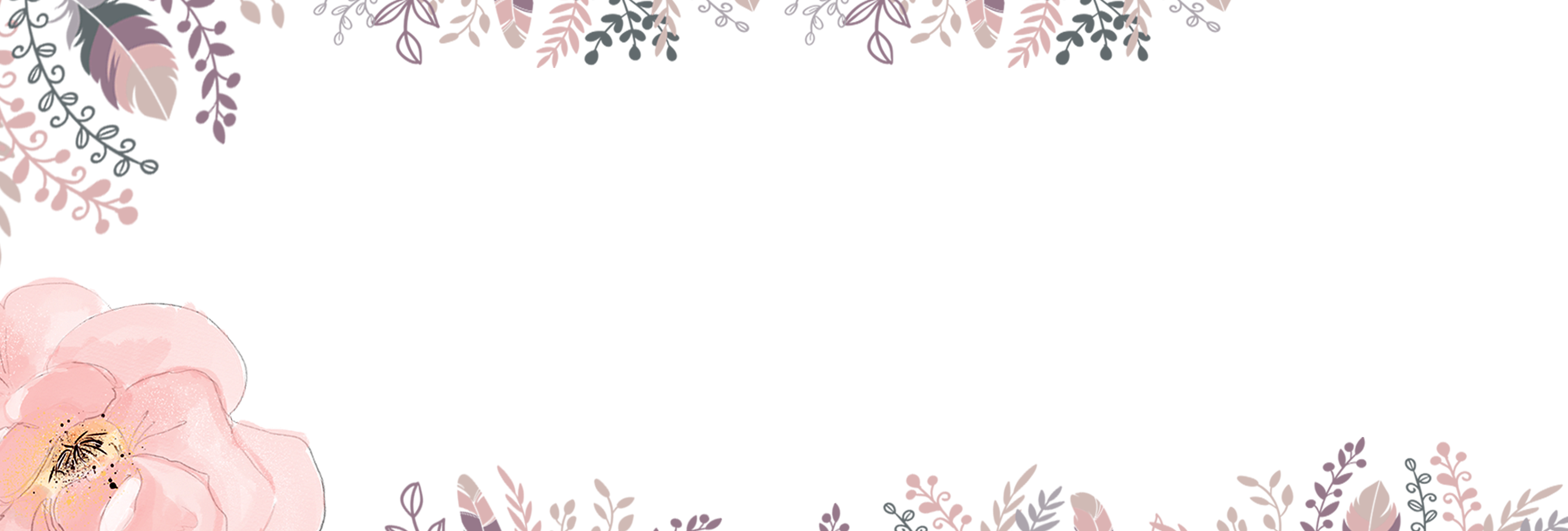 02
单击文本框输入标题
Professional generation
PowerPoint
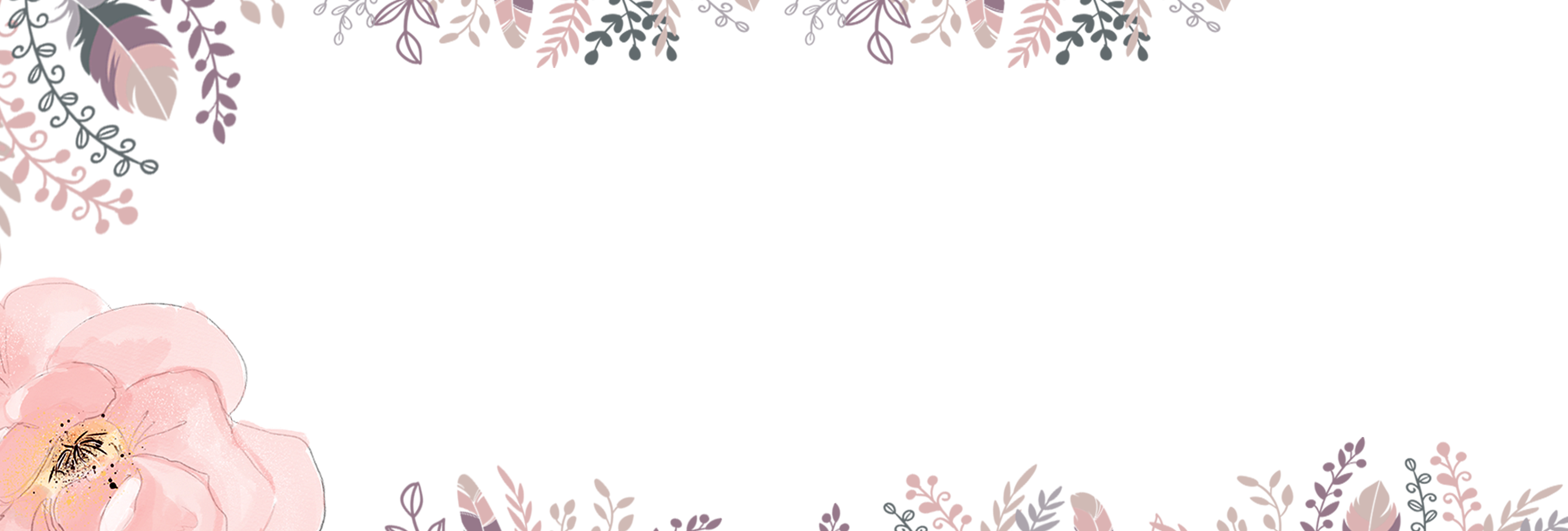 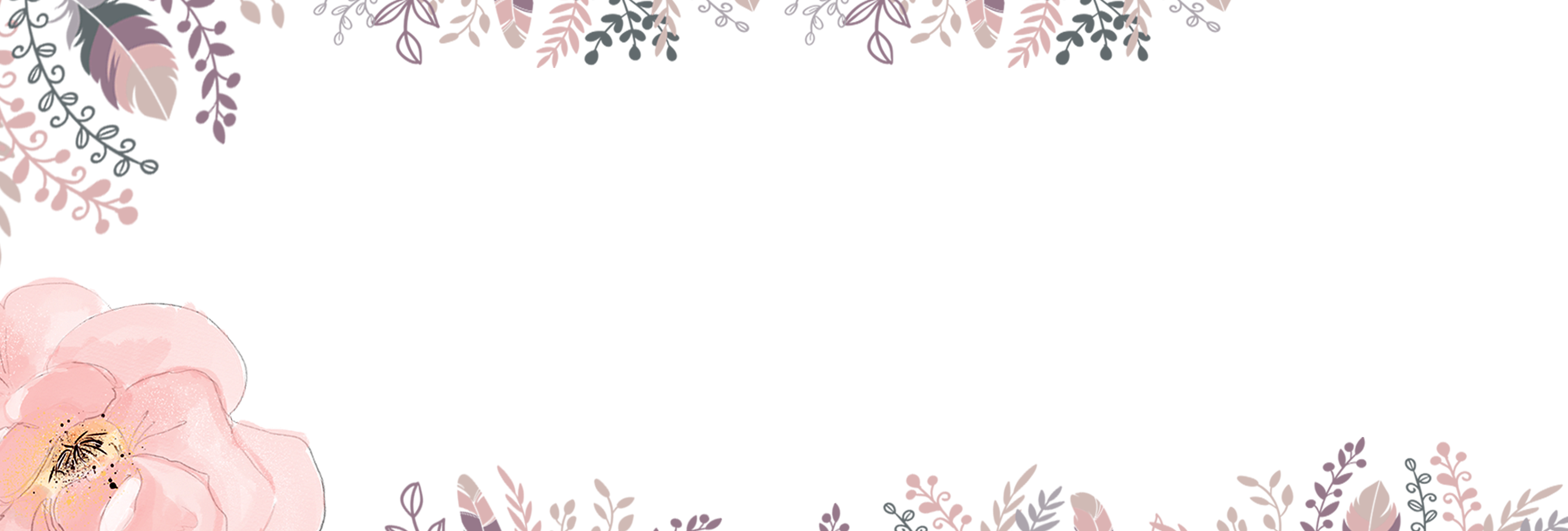 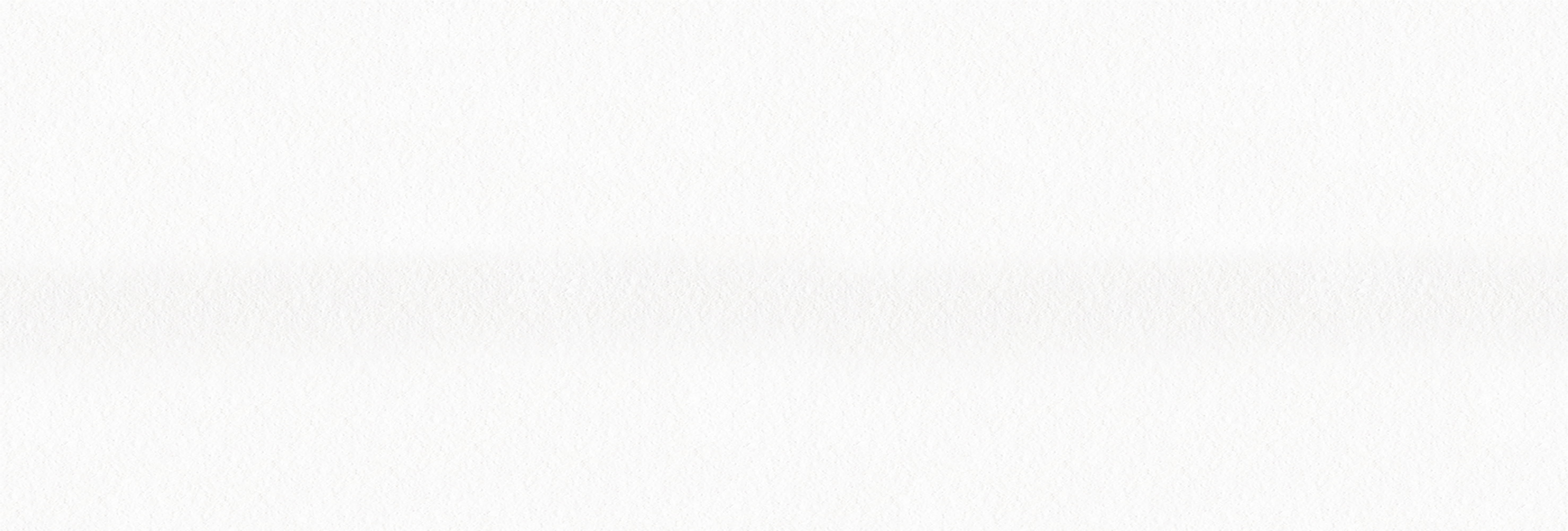 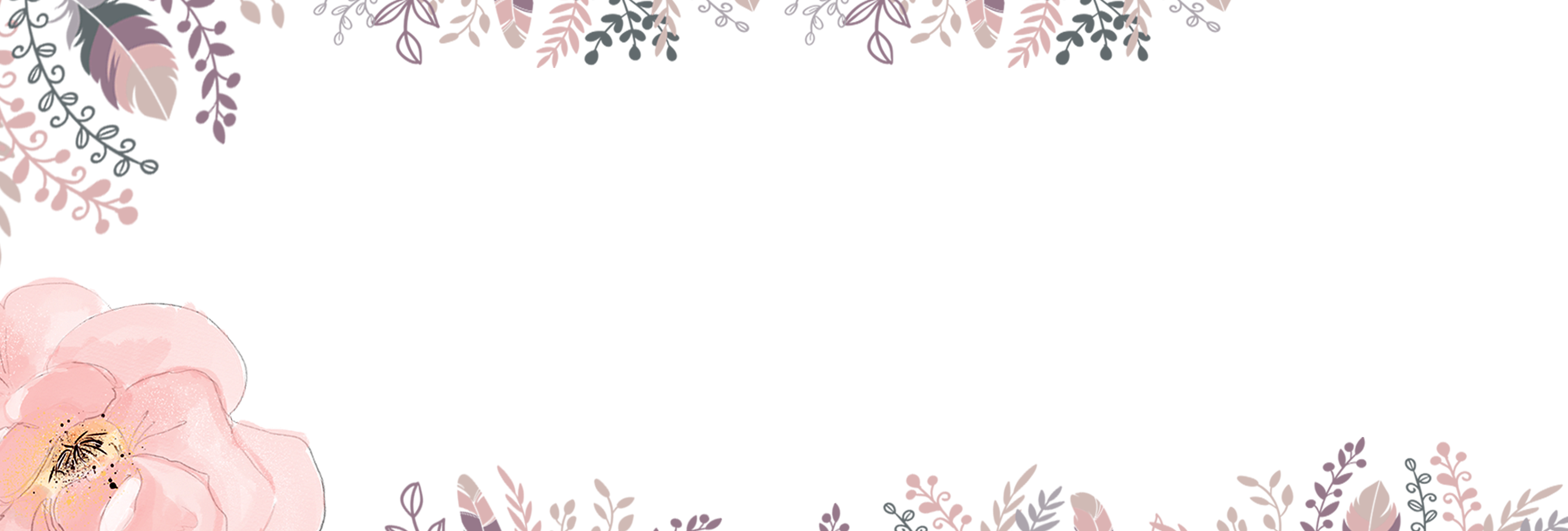 单击文本框输入标题
PROFESSIONAL GENERATION POWERPOINT
编辑标题
01
点击文本框即可进行编辑输入相关内容点击文本框即可进行编辑输入相关内容
编辑标题
04
点击文本框即可进行编辑输入相关内容点击文本框即可进行编辑输入相关内容
编辑标题
02
点击文本框即可进行编辑输入相关内容点击文本框即可进行编辑输入相关内容
编辑标题
05
点击文本框即可进行编辑输入相关内容点击文本框即可进行编辑输入相关内容
编辑标题
03
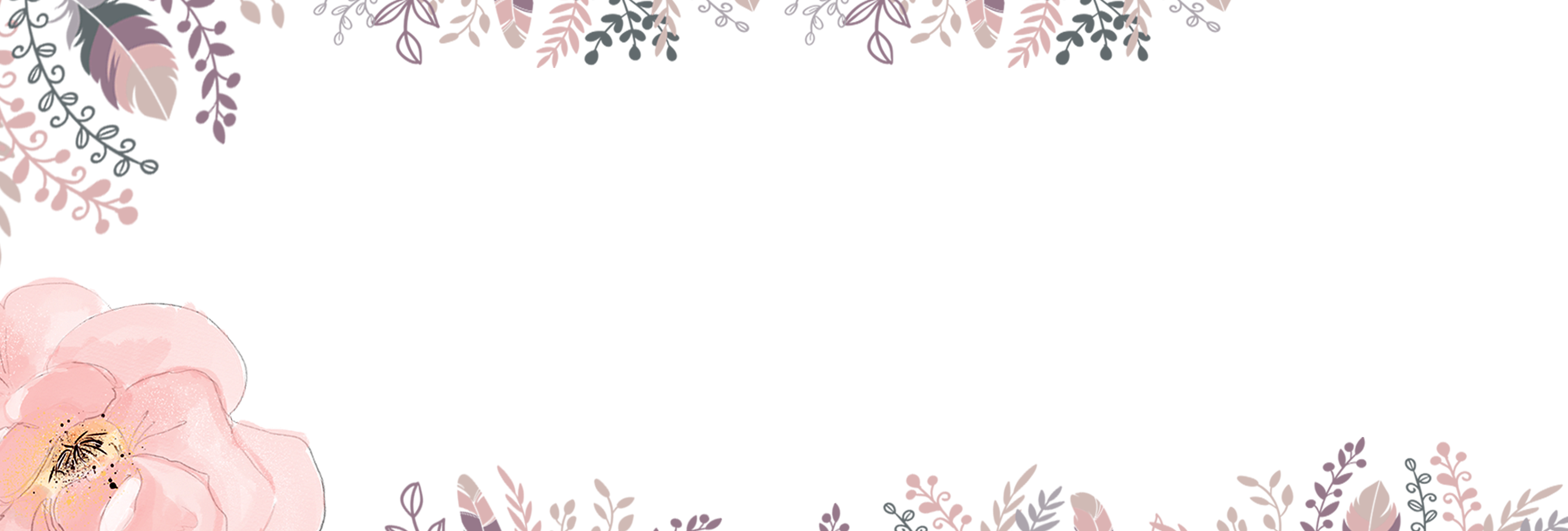 点击文本框即可进行编辑输入相关内容点击文本框即可进行编辑输入相关内容
编辑标题
06
点击文本框即可进行编辑输入相关内容点击文本框即可进行编辑输入相关内容
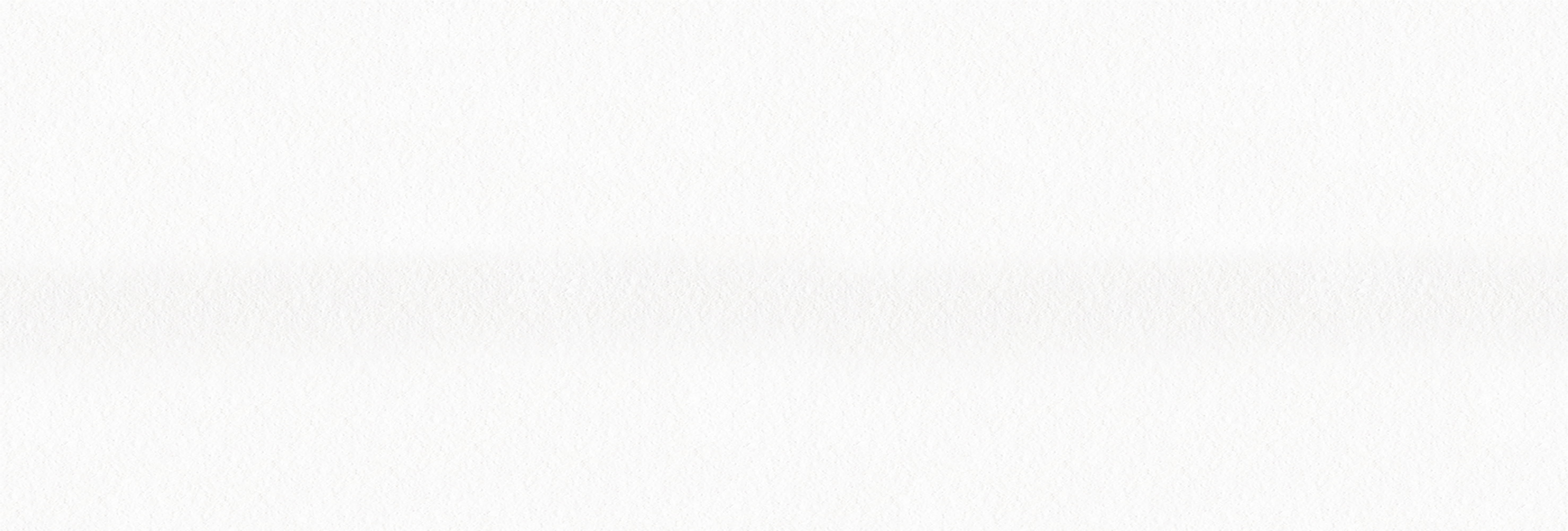 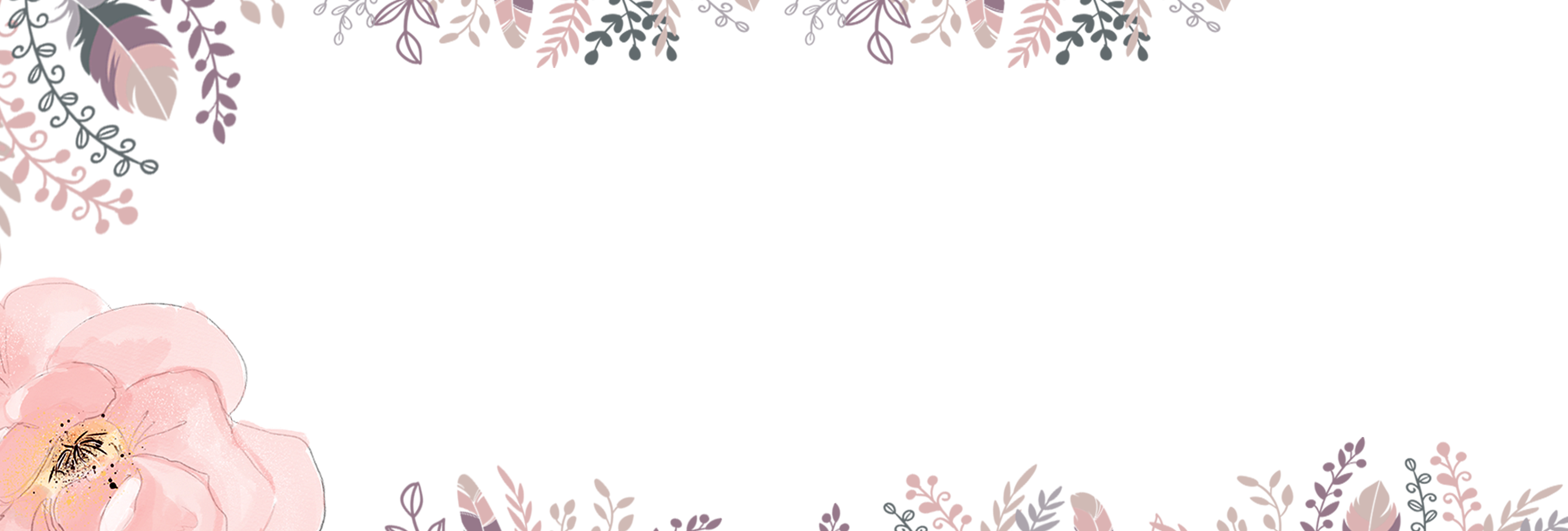 单击文本框输入标题
PROFESSIONAL GENERATION POWERPOINT
编辑标题
编辑标题
点击文本框即可进行编辑输入相关内容点击文本框即可进行编辑输入相关内容
点击文本框即可进行编辑输入相关内容点击文本框即可进行编辑输入相关内容
text
text
text
text
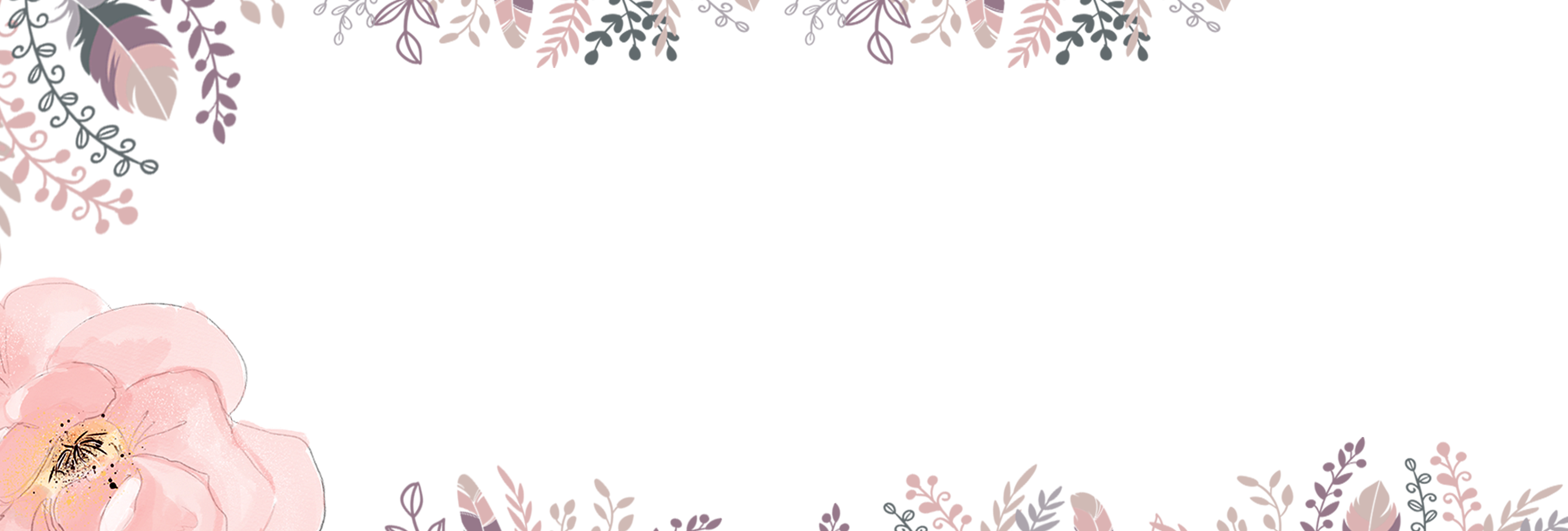 编辑标题
编辑标题
点击文本框即可进行编辑输入相关内容点击文本框即可进行编辑输入相关内容
点击文本框即可进行编辑输入相关内容点击文本框即可进行编辑输入相关内容
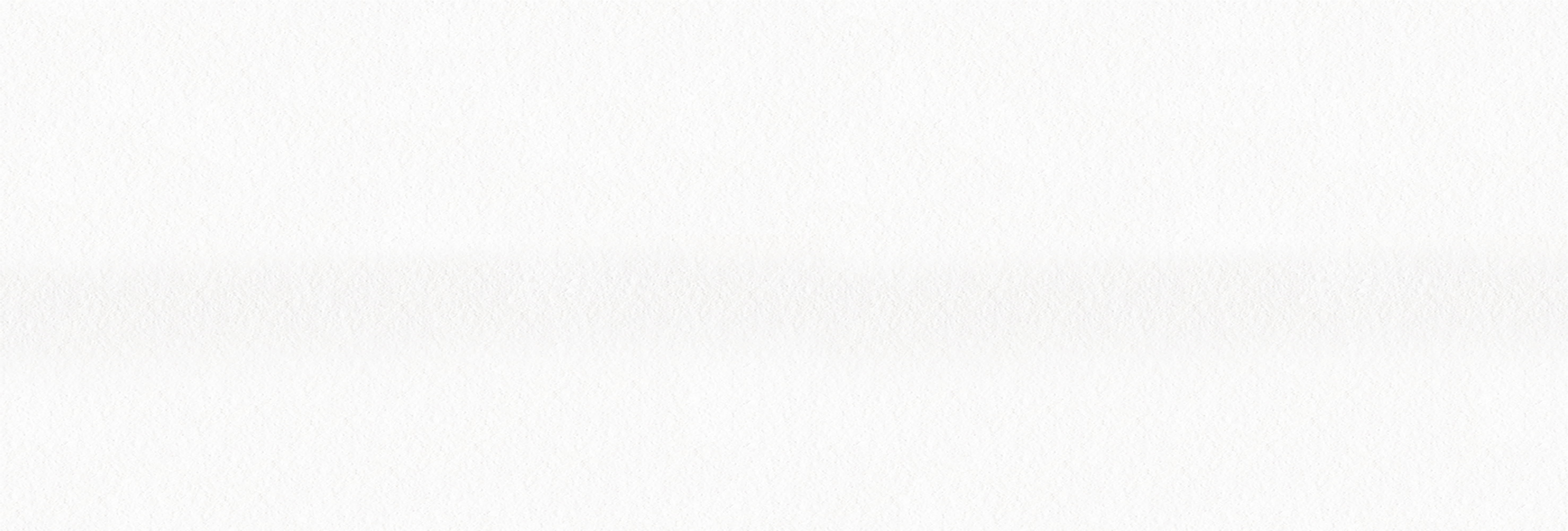 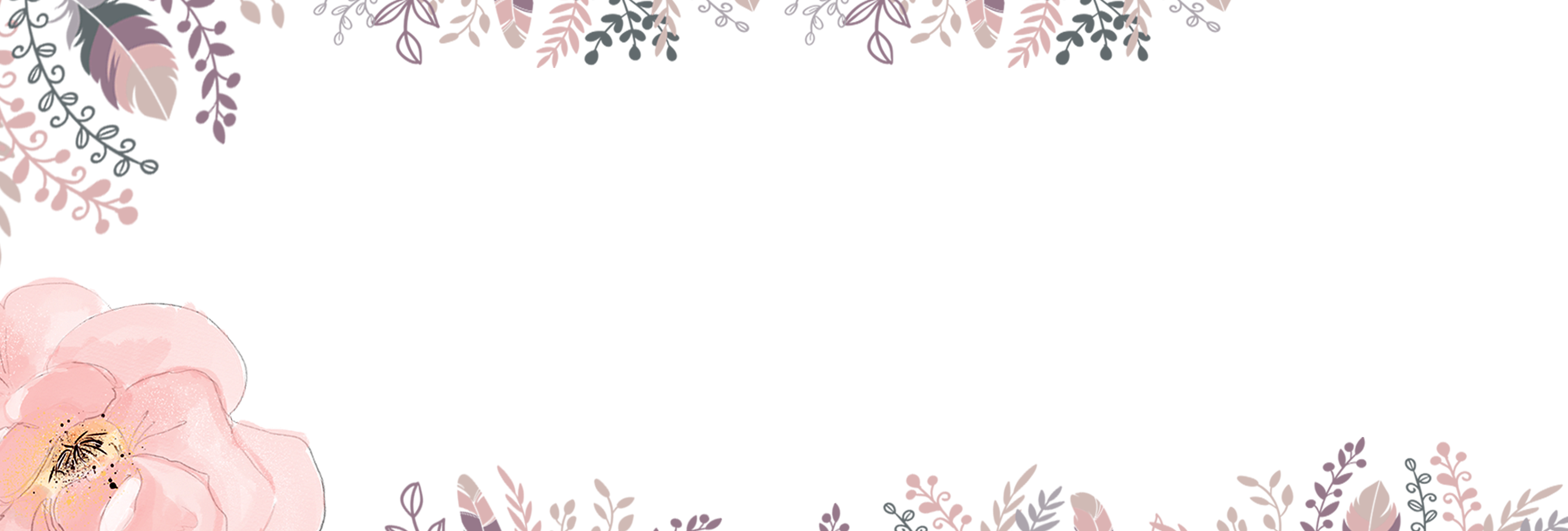 单击文本框输入标题
PROFESSIONAL GENERATION POWERPOINT
点击文本框即可进行编辑输入相关内容点击文本框即可进行编辑输入相关内容
点击文本框即可进行编辑输入相关内容点击文本框即可进行编辑输入相关内容
text
text
点击文本框即可进行编辑输入相关内容
点击文本框即可进行编辑输入相关内容
01
02
03
04
点击文本框即可进行编辑输入相关内容
点击文本框即可进行编辑输入相关内容
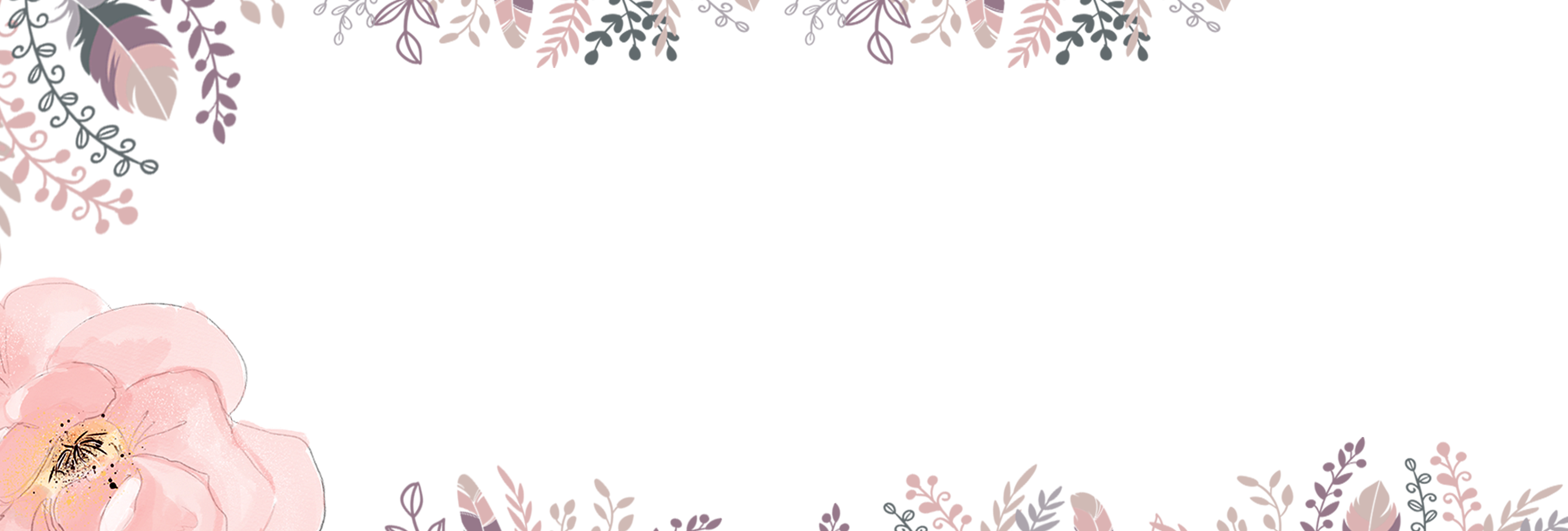 点击文本框即可进行编辑输入相关内容点击文本框即可进行编辑输入相关内容
点击文本框即可进行编辑输入相关内容点击文本框即可进行编辑输入相关内容
text
text
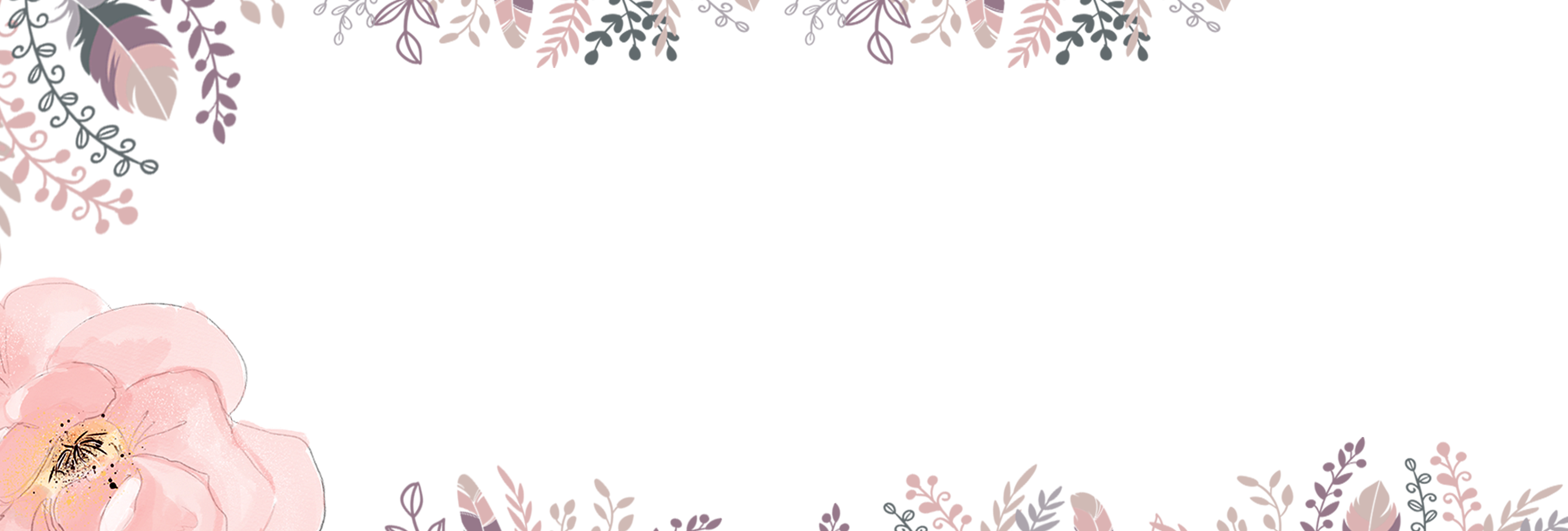 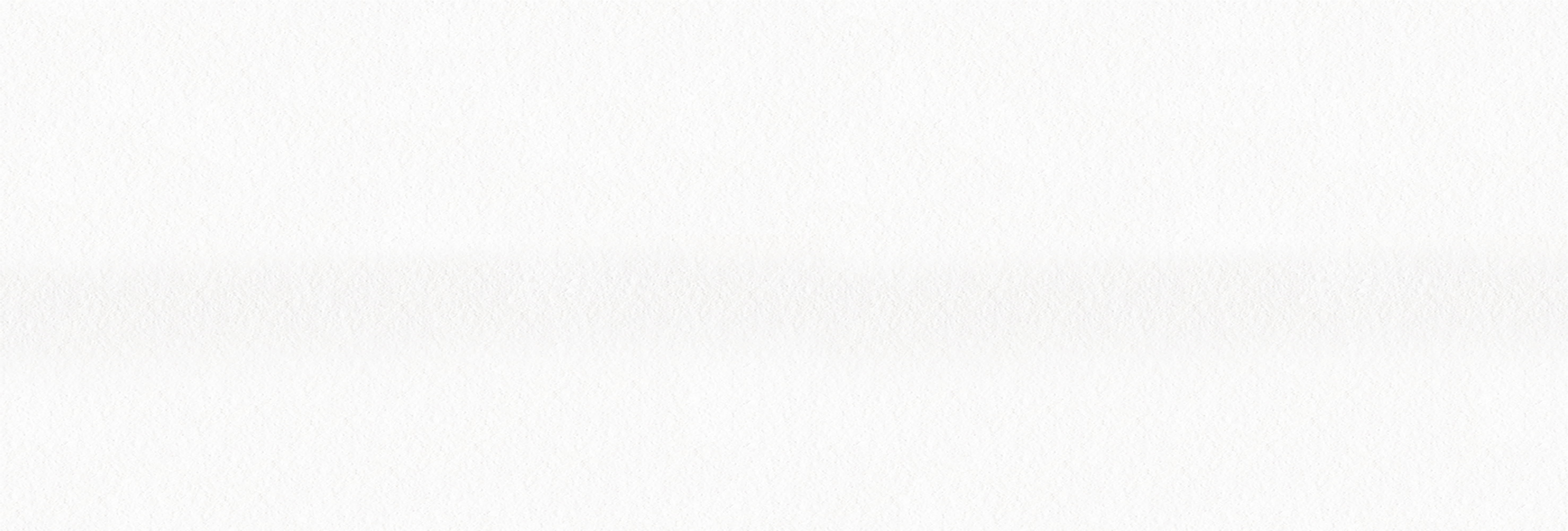 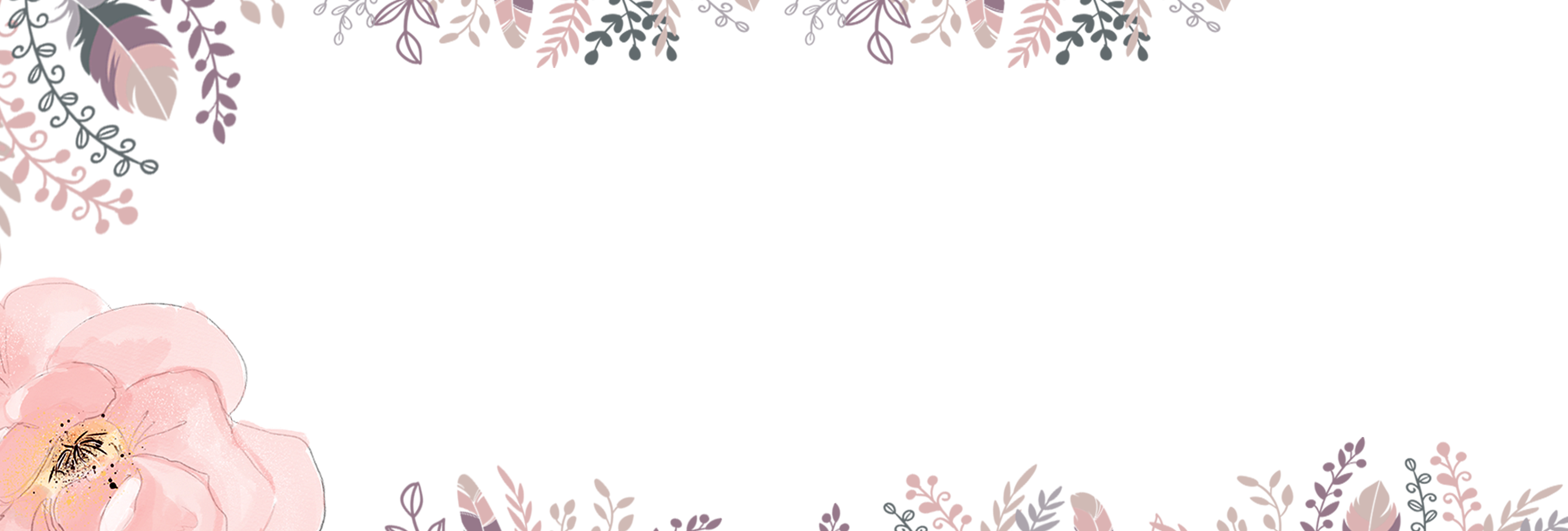 03
单击文本框输入标题
Professional generation
PowerPoint
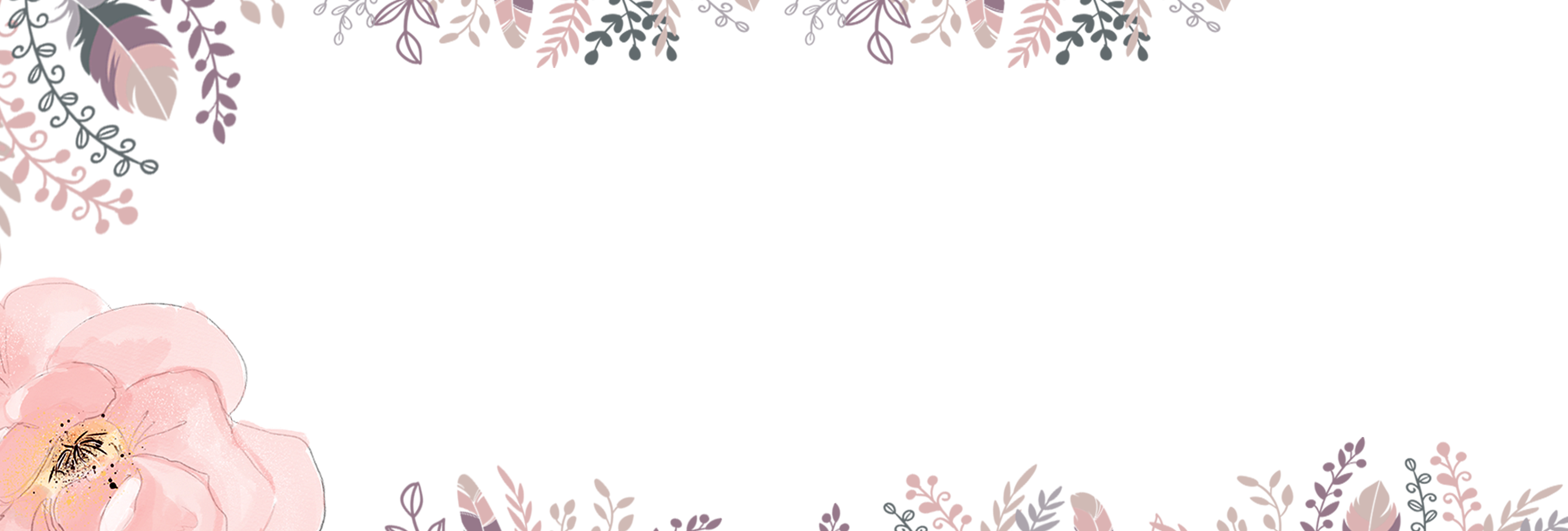 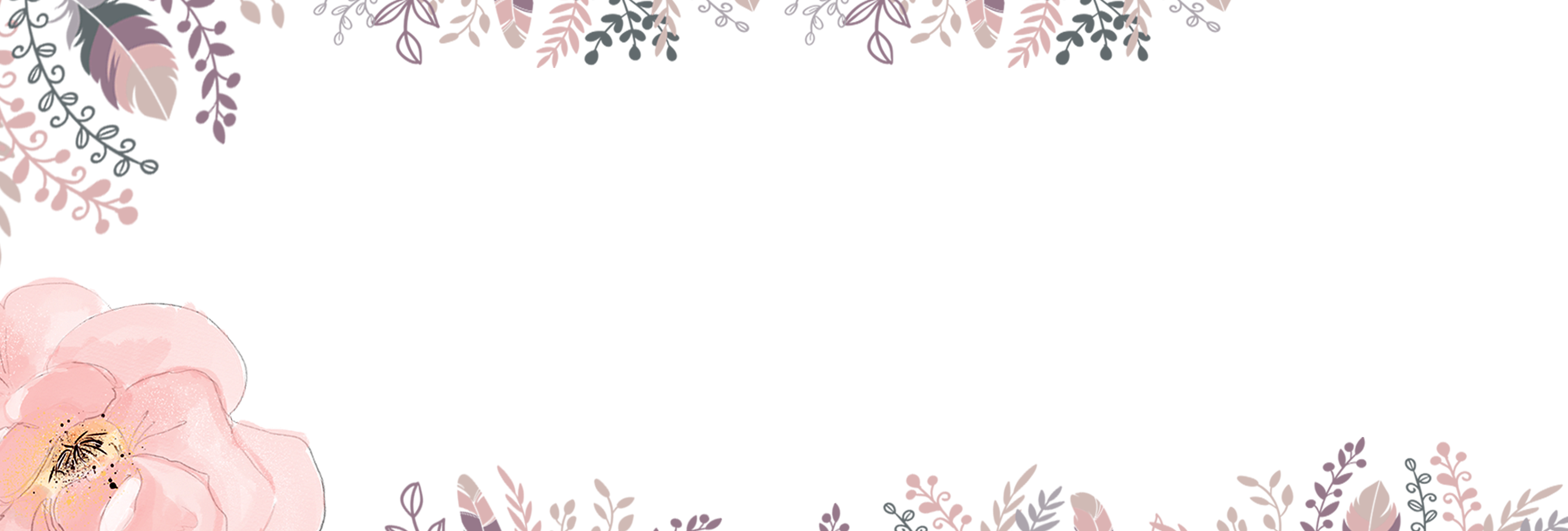 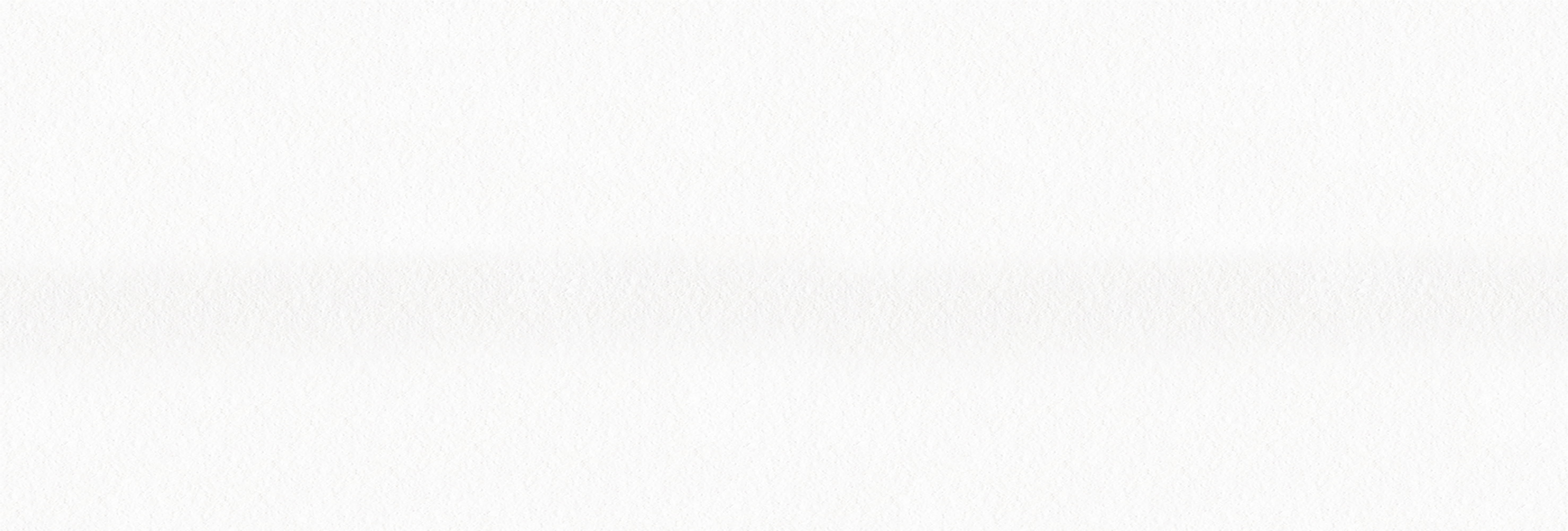 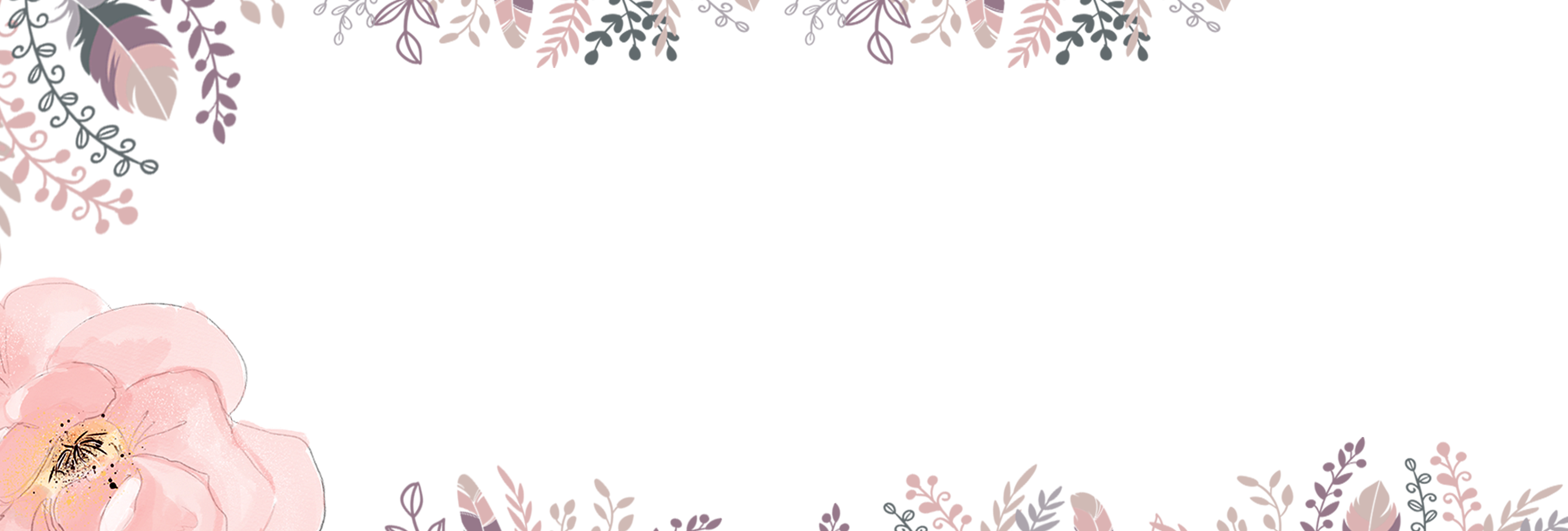 单击文本框输入标题
PROFESSIONAL GENERATION POWERPOINT
编辑标题
点击文本框即可进行编辑输入相关内容点击文本框即可进行编辑输入相关内容点击文本框即可进行编辑输入相关内容点击文本框即可进行编辑输入相关内容
PowerPoint offers word processing, outlining, drawing, graphing, and presentation management tools all designed to be easy to use and learn.
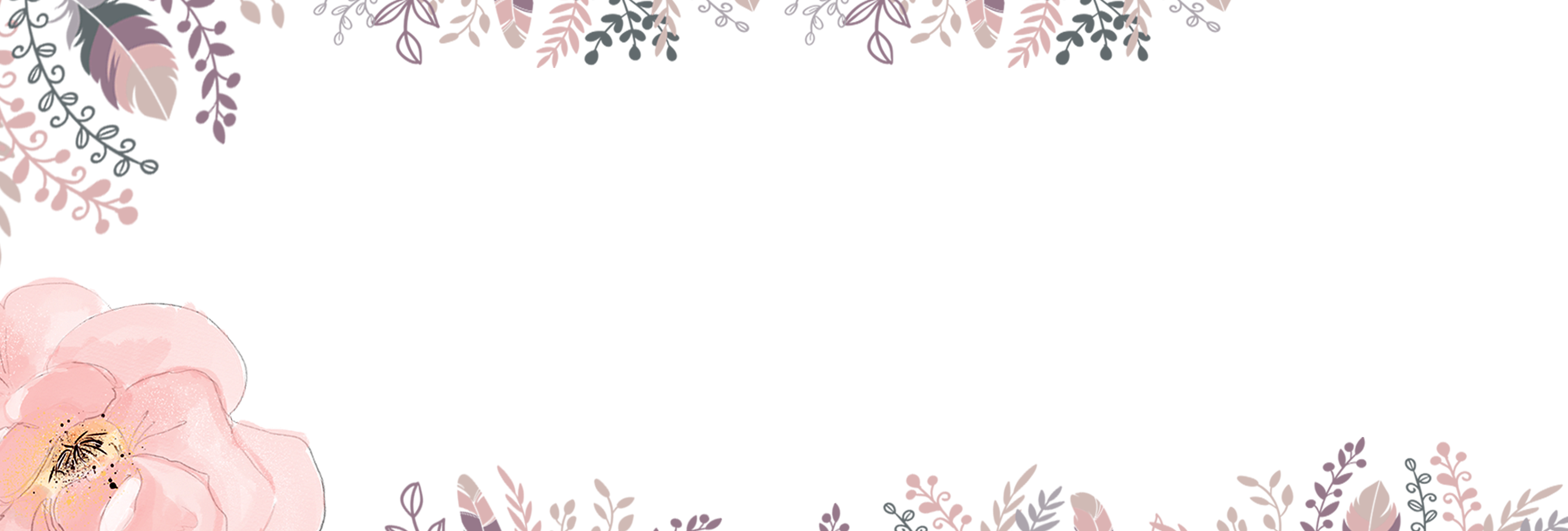 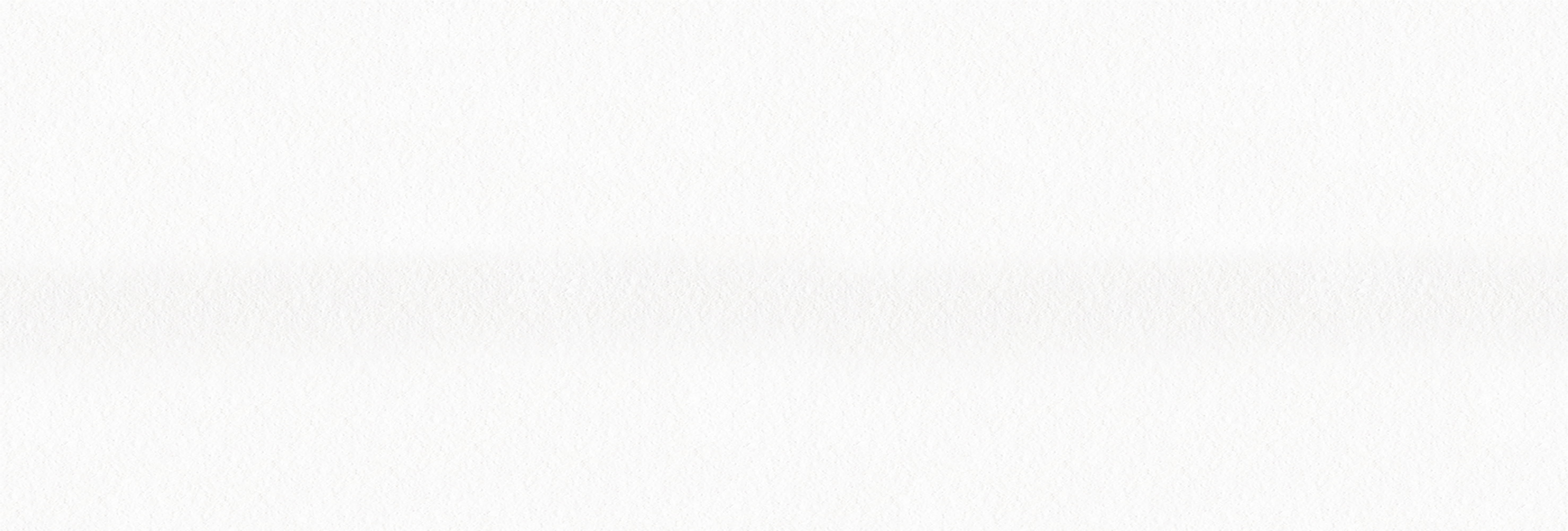 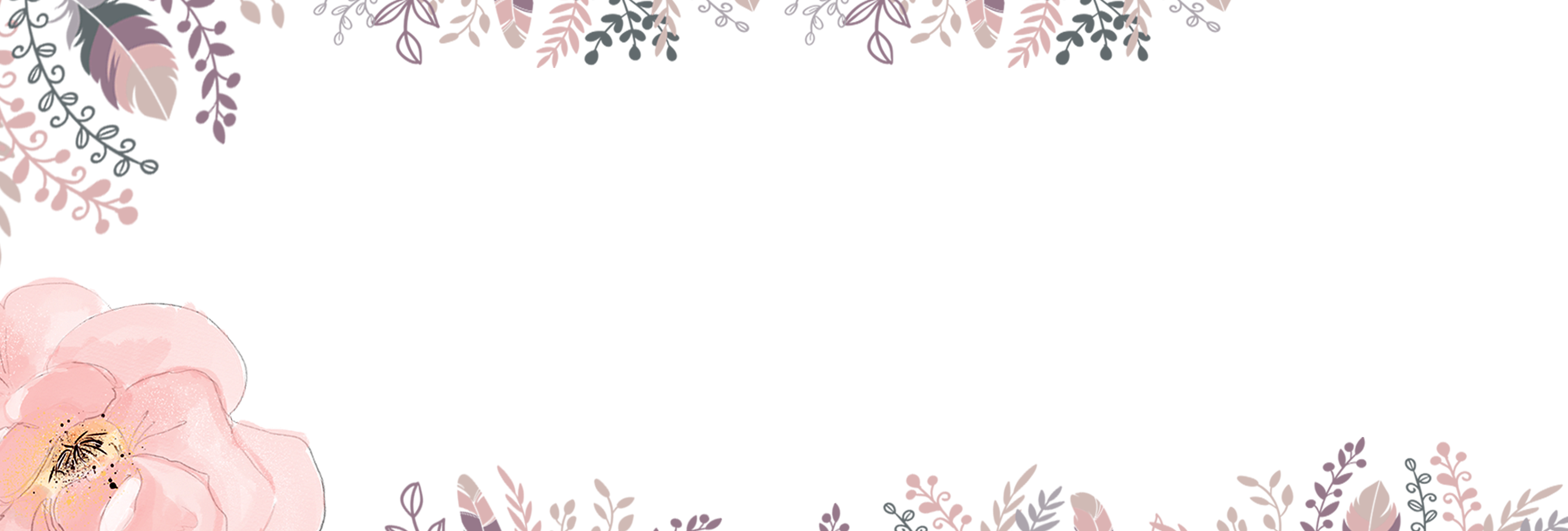 单击文本框输入标题
PROFESSIONAL GENERATION POWERPOINT
01
点击文本框即可进行编辑输入相关内容点击文本框即可进行编辑输入相关内容点击文本框即可进行编辑输入相关内容点击文本框即可进行编辑输入相关内容
编辑标题
02
点击文本框即可进行编辑输入相关内容点击文本框即可进行编辑输入相关内容点击文本框即可进行编辑输入相关内容点击文本框即可进行编辑输入相关内容
编辑标题
03
点击文本框即可进行编辑输入相关内容点击文本框即可进行编辑输入相关内容点击文本框即可进行编辑输入相关内容点击文本框即可进行编辑输入相关内容
编辑标题
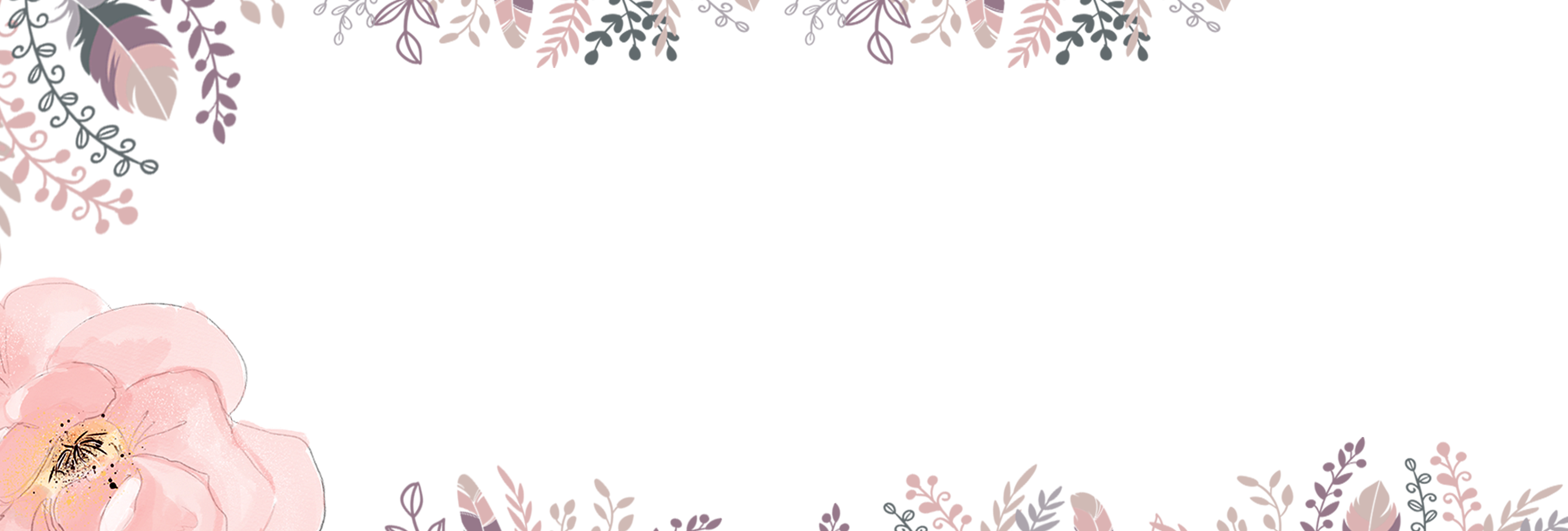 04
点击文本框即可进行编辑输入相关内容点击文本框即可进行编辑输入相关内容点击文本框即可进行编辑输入相关内容点击文本框即可进行编辑输入相关内容
编辑标题
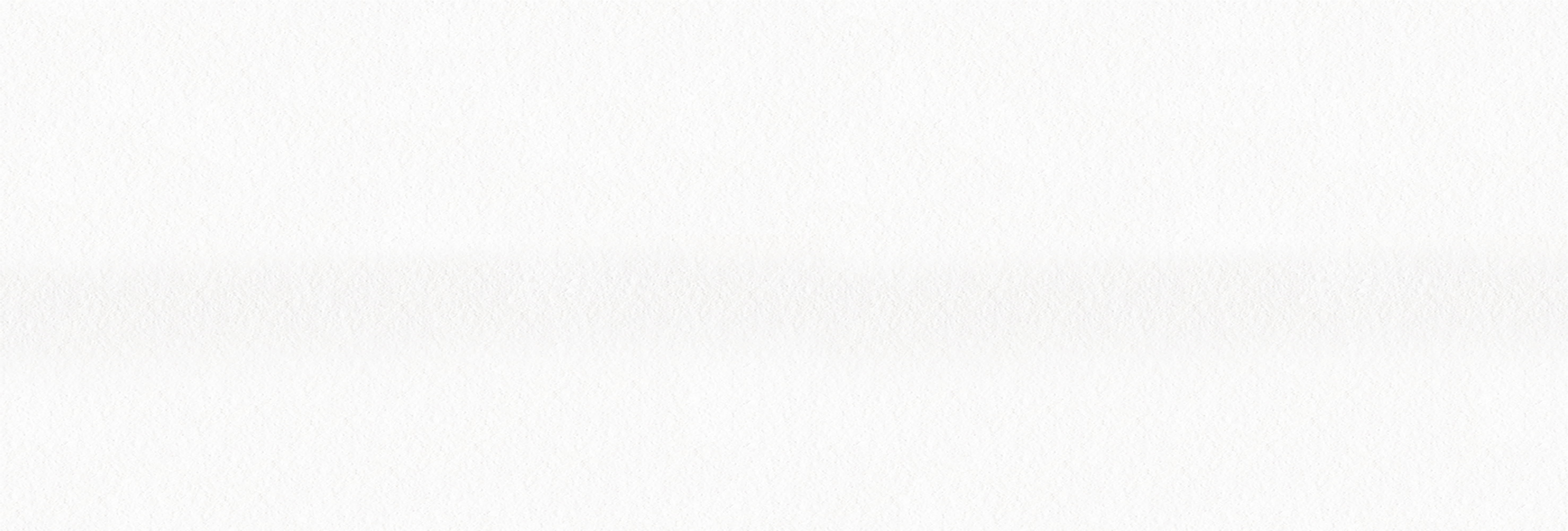 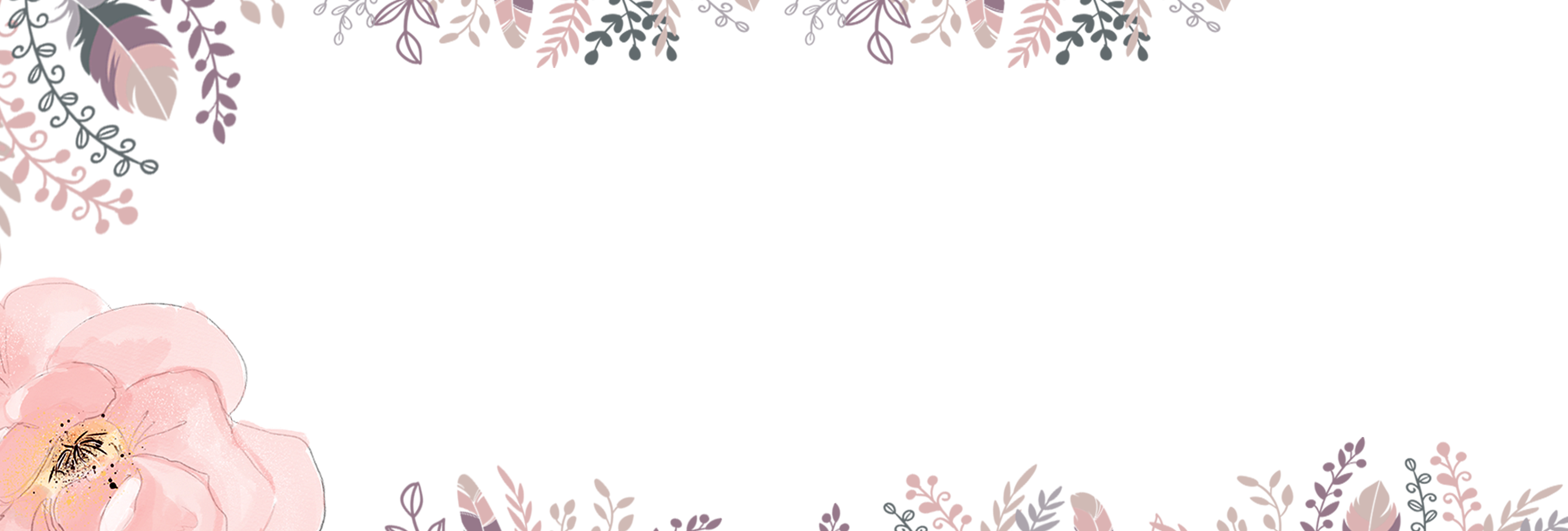 单击文本框输入标题
PROFESSIONAL GENERATION POWERPOINT
点击文本框即可进行编辑输入相关内容点击文本框即可进行编辑输入相关内容
点击文本框即可进行编辑输入相关内容点击文本框即可进行编辑输入相关内容
text
text
text
text
text
text
text
text
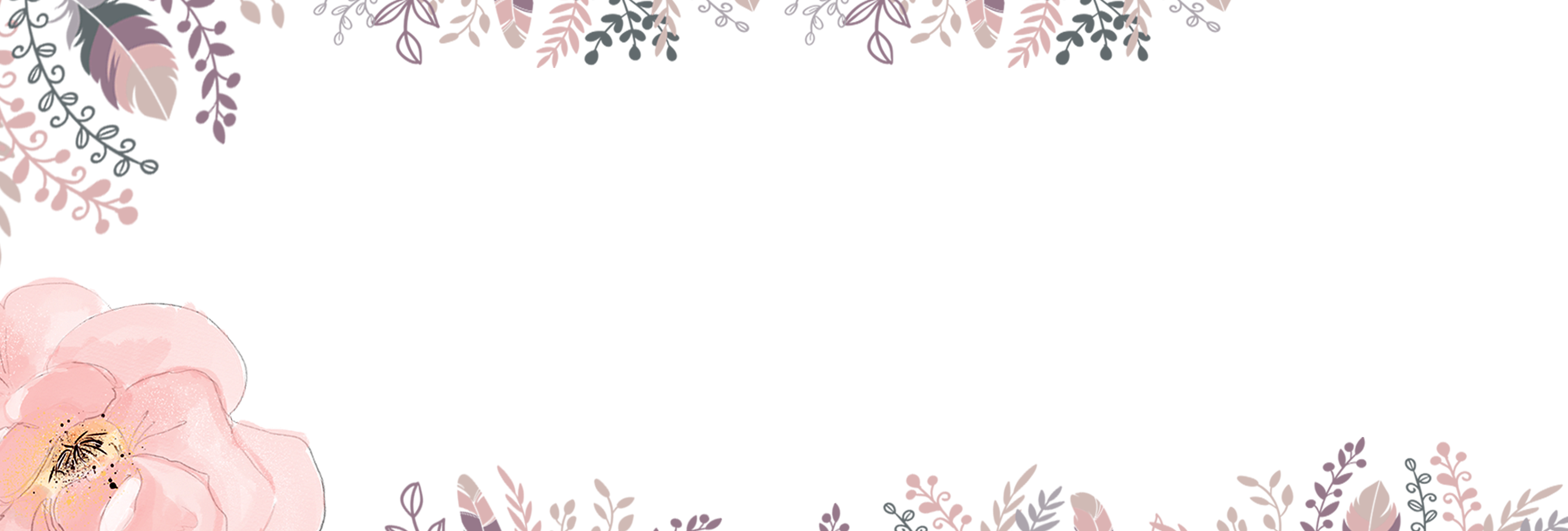 点击文本框即可进行编辑输入相关内容点击文本框即可进行编辑输入相关内容
点击文本框即可进行编辑输入相关内容点击文本框即可进行编辑输入相关内容
text
text
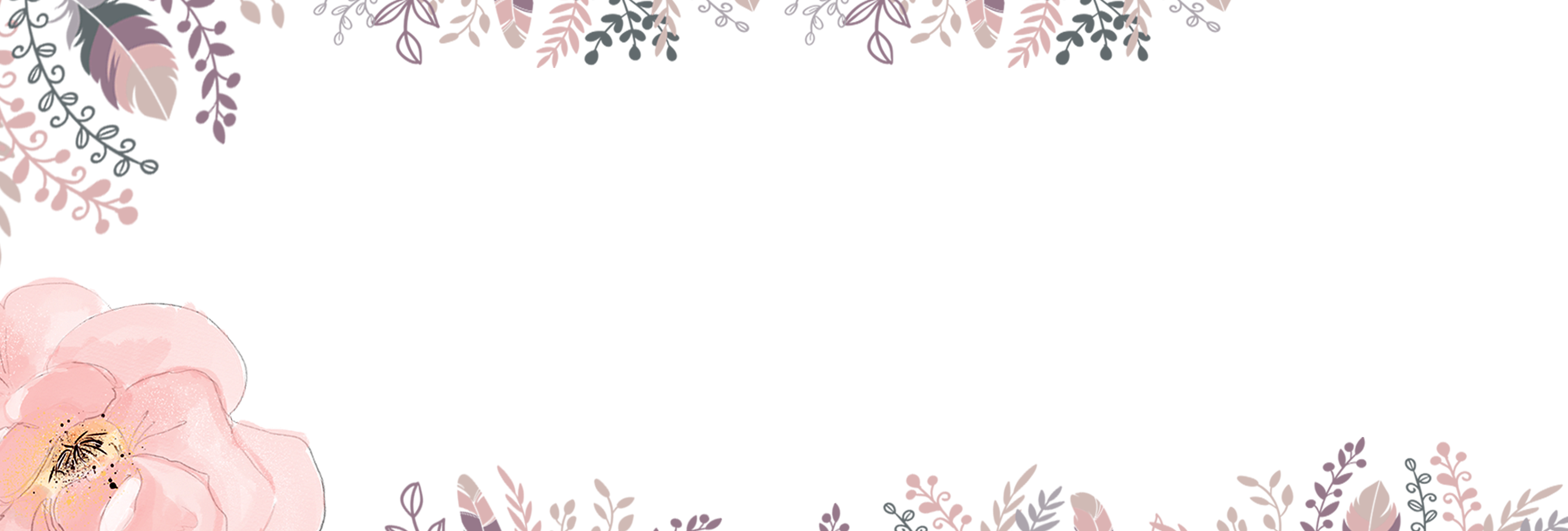 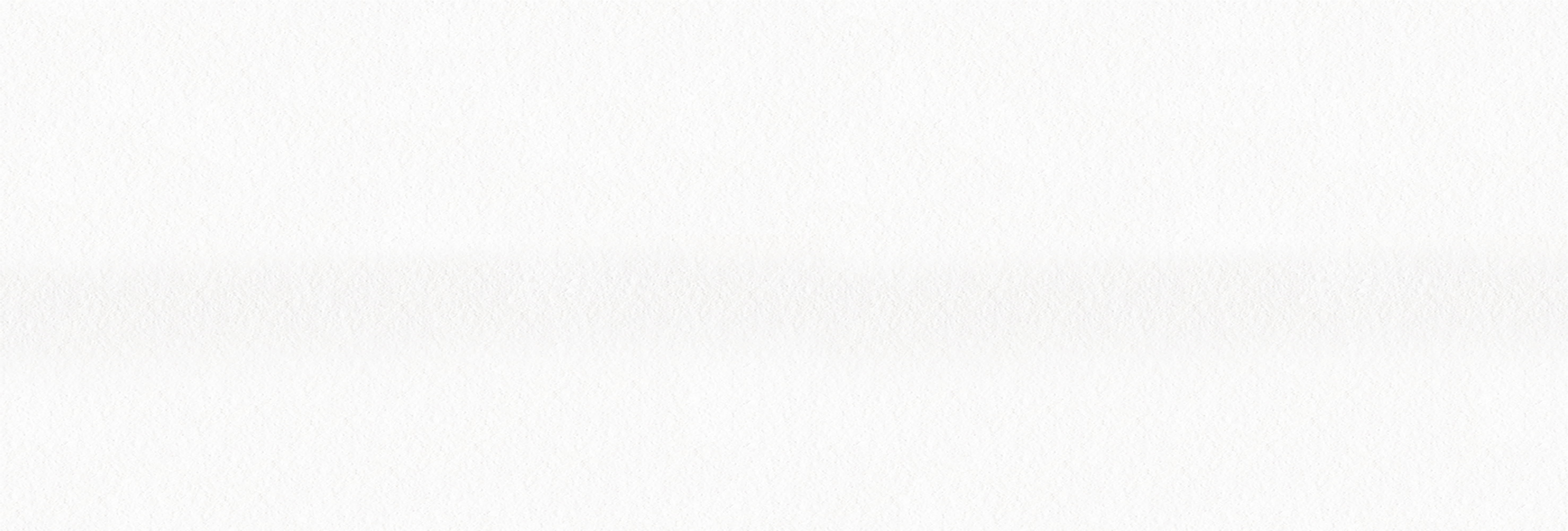 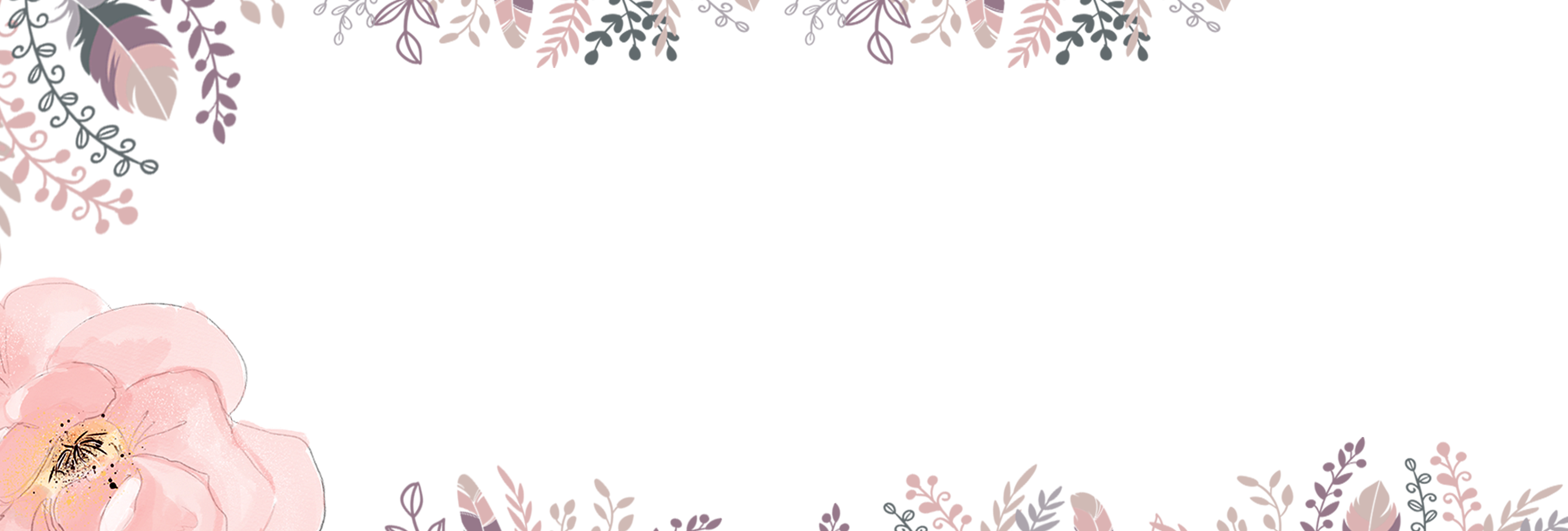 04
单击文本框输入标题
Professional generation
PowerPoint
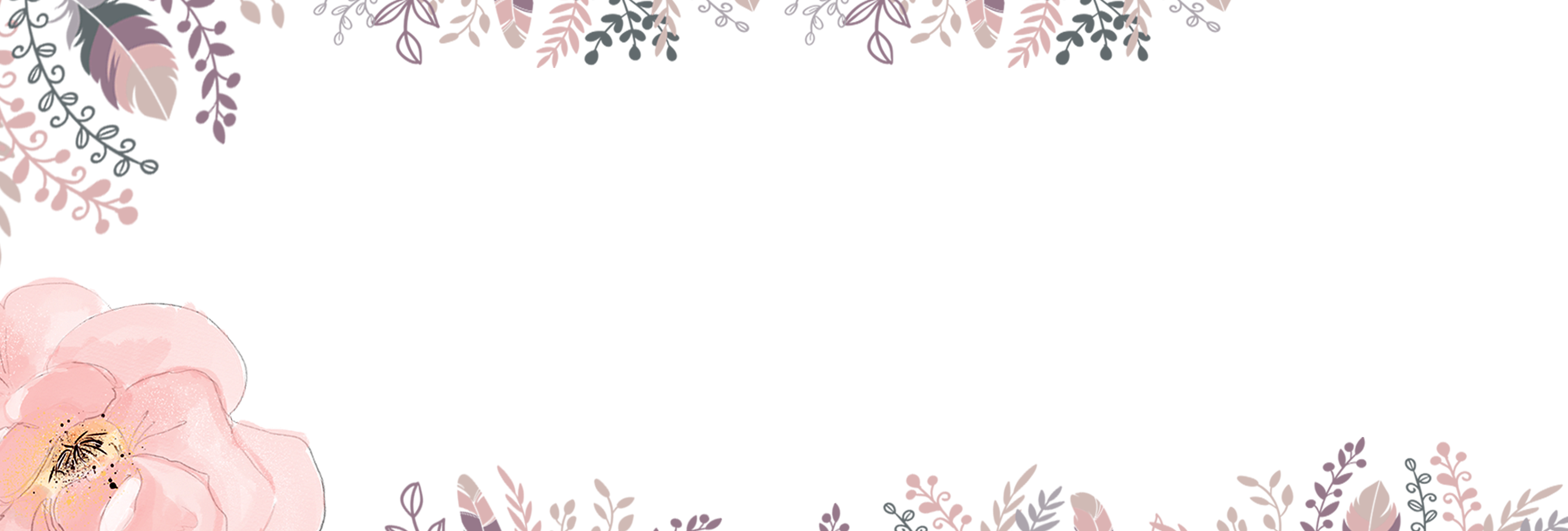 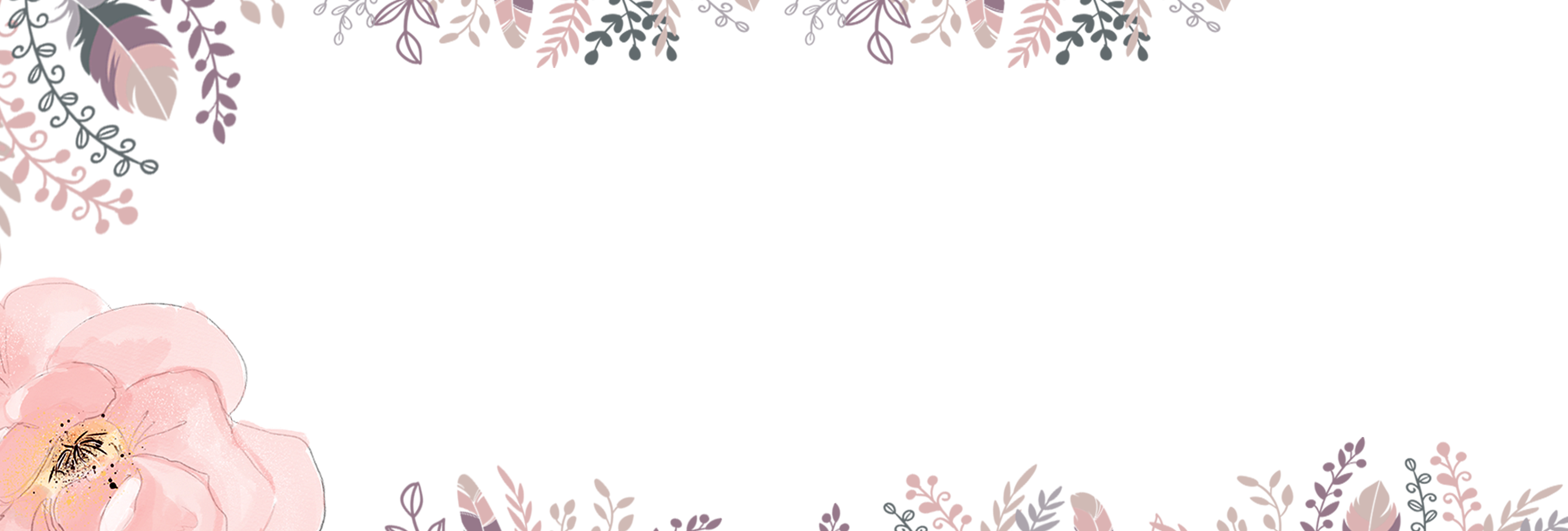 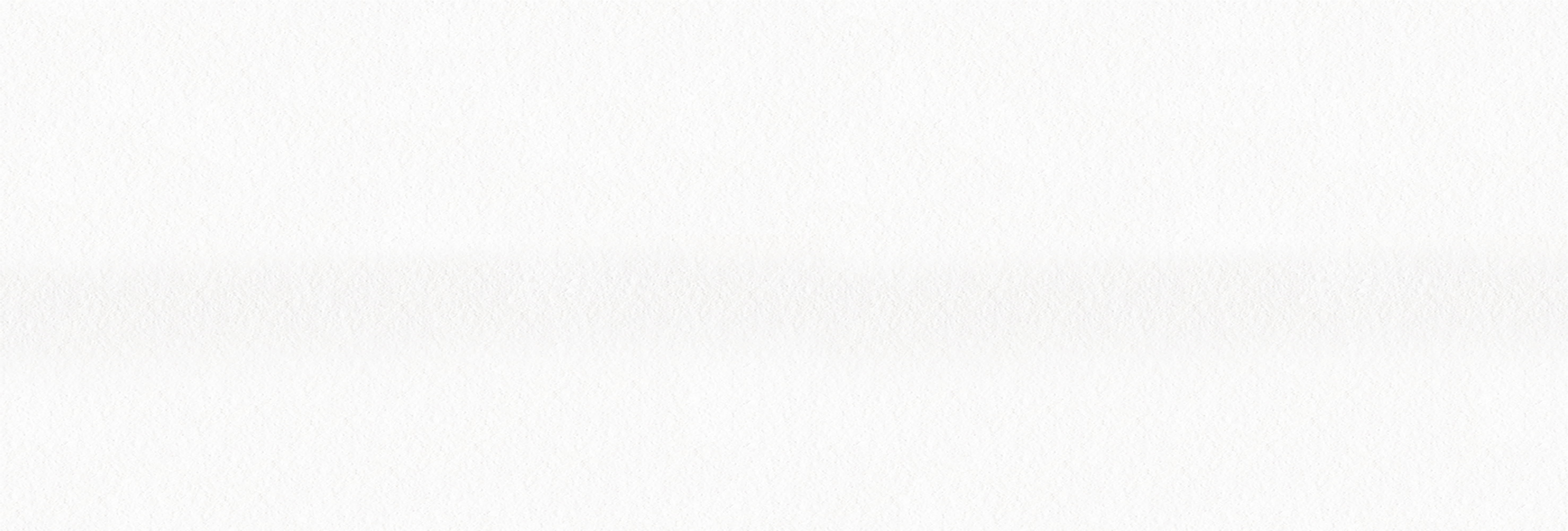 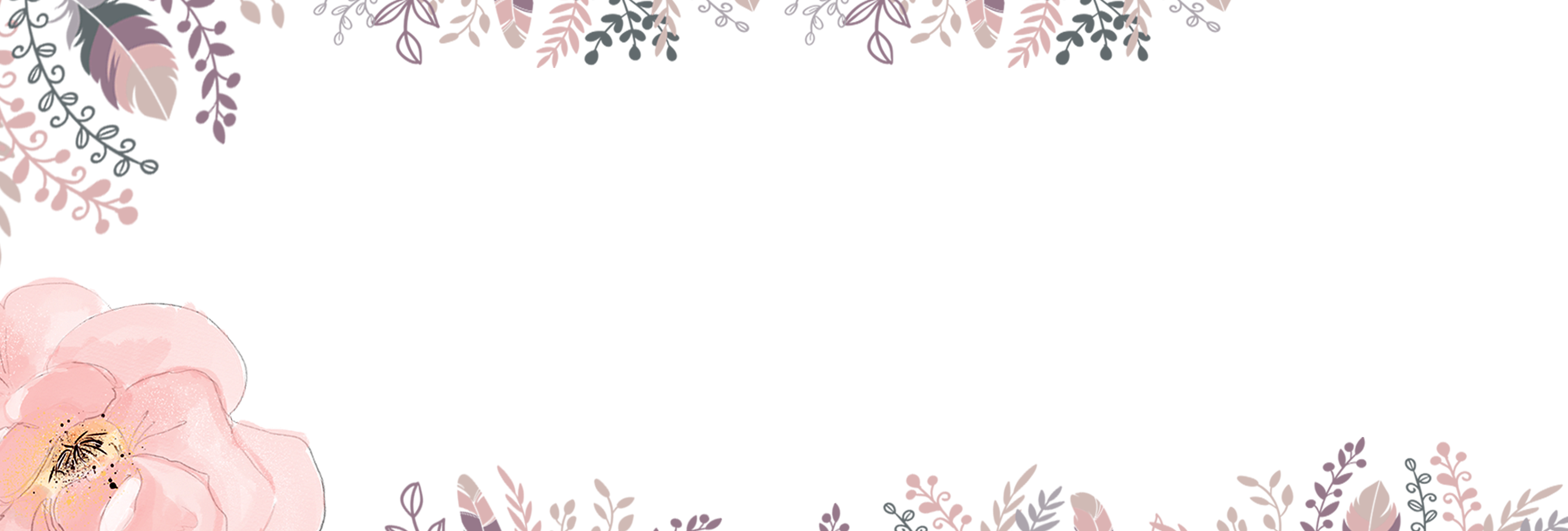 单击文本框输入标题
PROFESSIONAL GENERATION POWERPOINT
编辑标题
点击文本框即可进行编辑输入相关内容点击文本框即可进行编辑输入相关内容
点击文本框即可进行编辑输入相关内容点击文本框即可进行编辑输入相关内容
编辑标题
点击文本框即可进行编辑输入相关内容点击文本框即可进行编辑输入相关内容
点击文本框即可进行编辑输入相关内容点击文本框即可进行编辑输入相关内容
编辑标题
点击文本框即可进行编辑输入相关内容点击文本框即可进行编辑输入相关内容
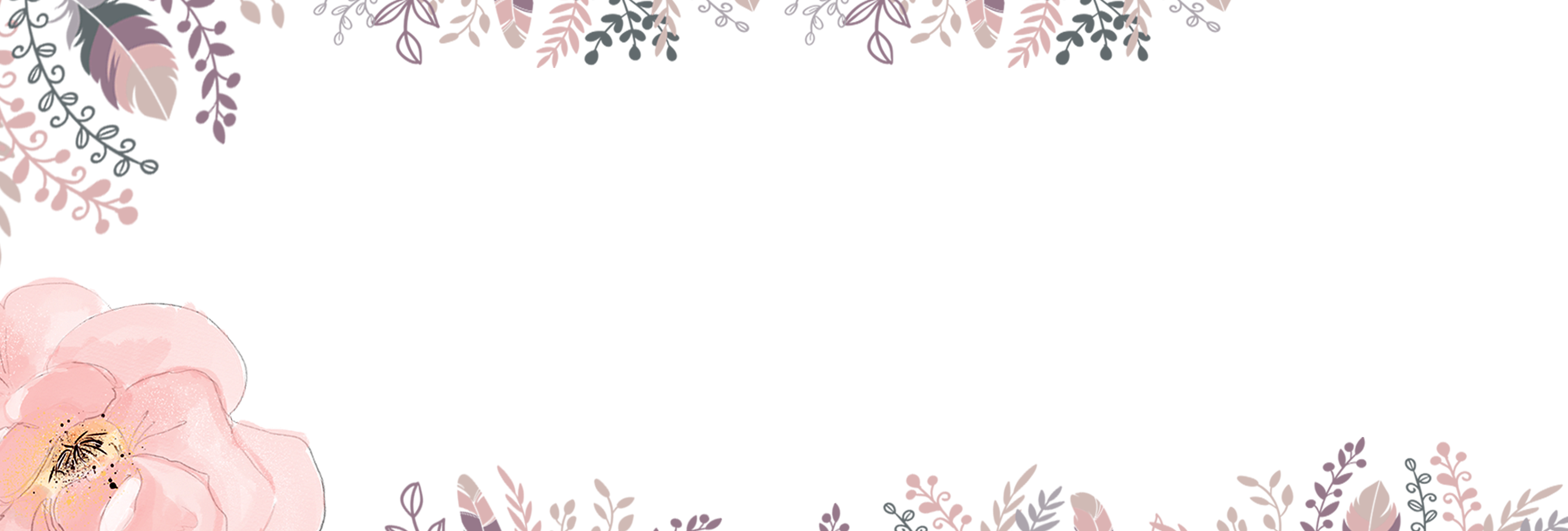 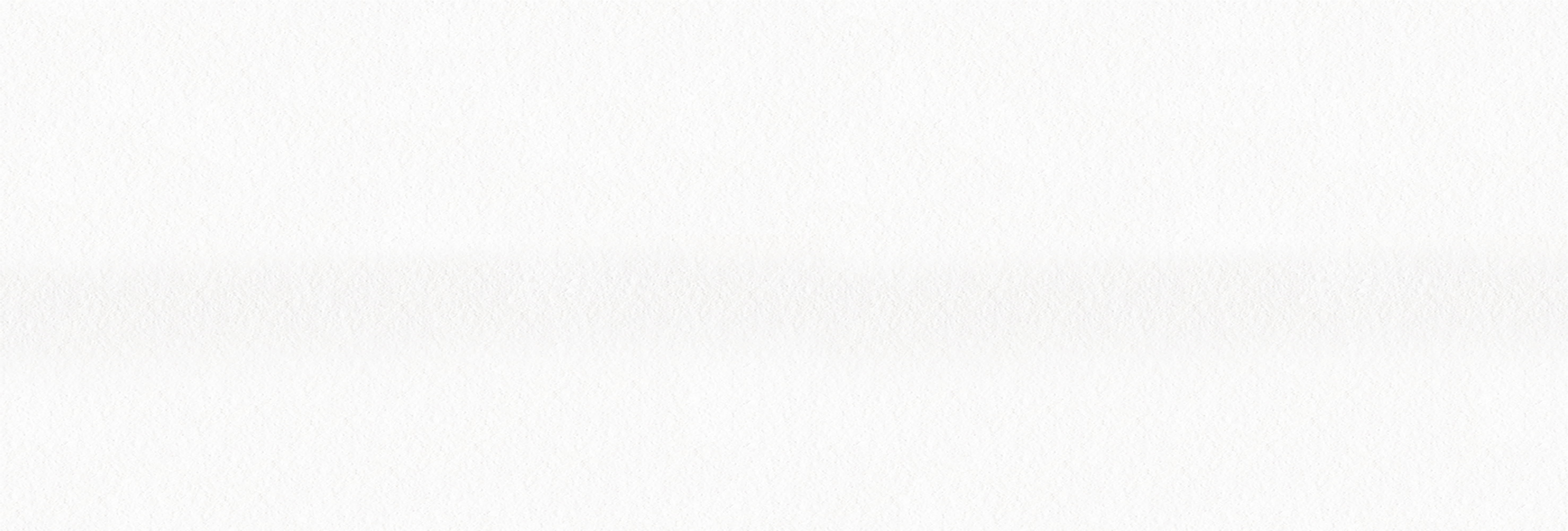 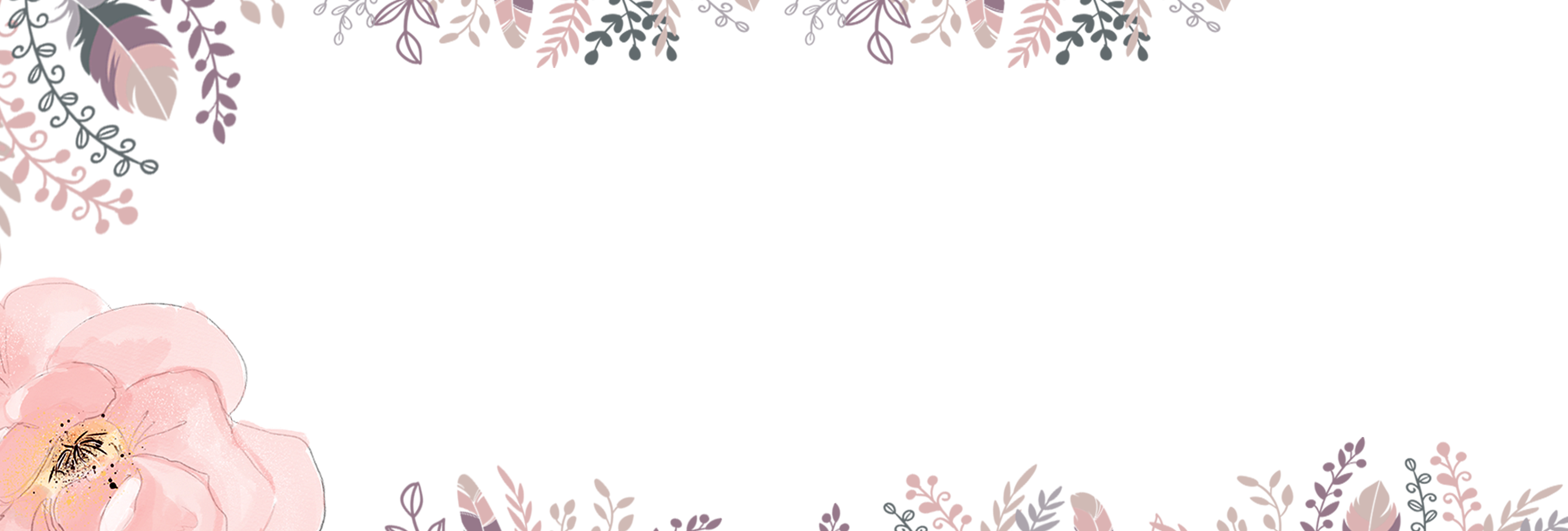 单击文本框输入标题
PROFESSIONAL GENERATION POWERPOINT
点击文本框即可进行编辑输入相关内容点击文本框即可进行编辑输入相关内容
text
点击文本框即可进行编辑输入相关内容点击文本框即可进行编辑输入相关内容
text
点击文本框即可进行编辑输入相关内容点击文本框即可进行编辑输入相关内容
text
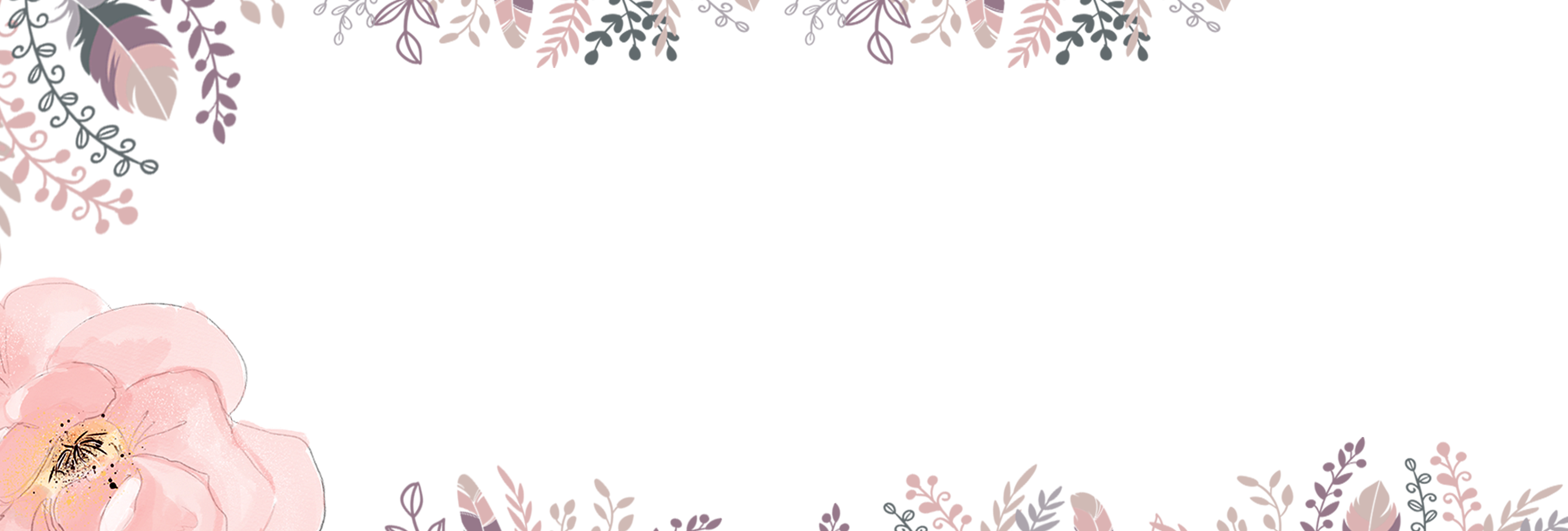 点击文本框即可进行编辑输入相关内容点击文本框即可进行编辑输入相关内容
text
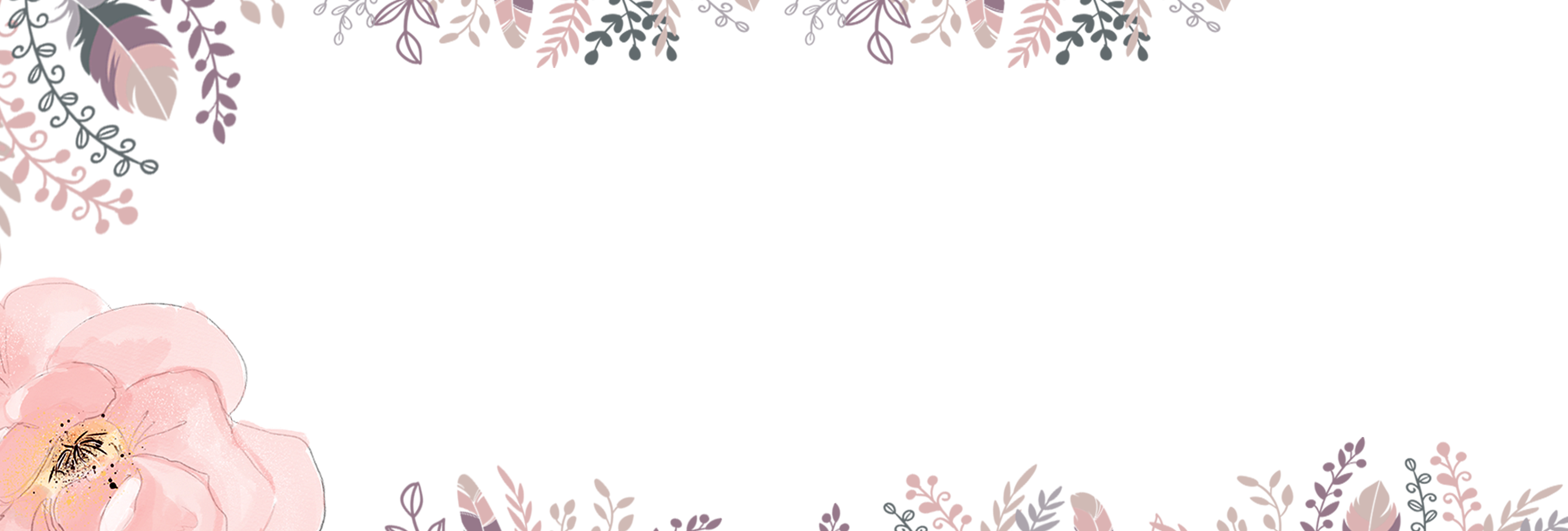 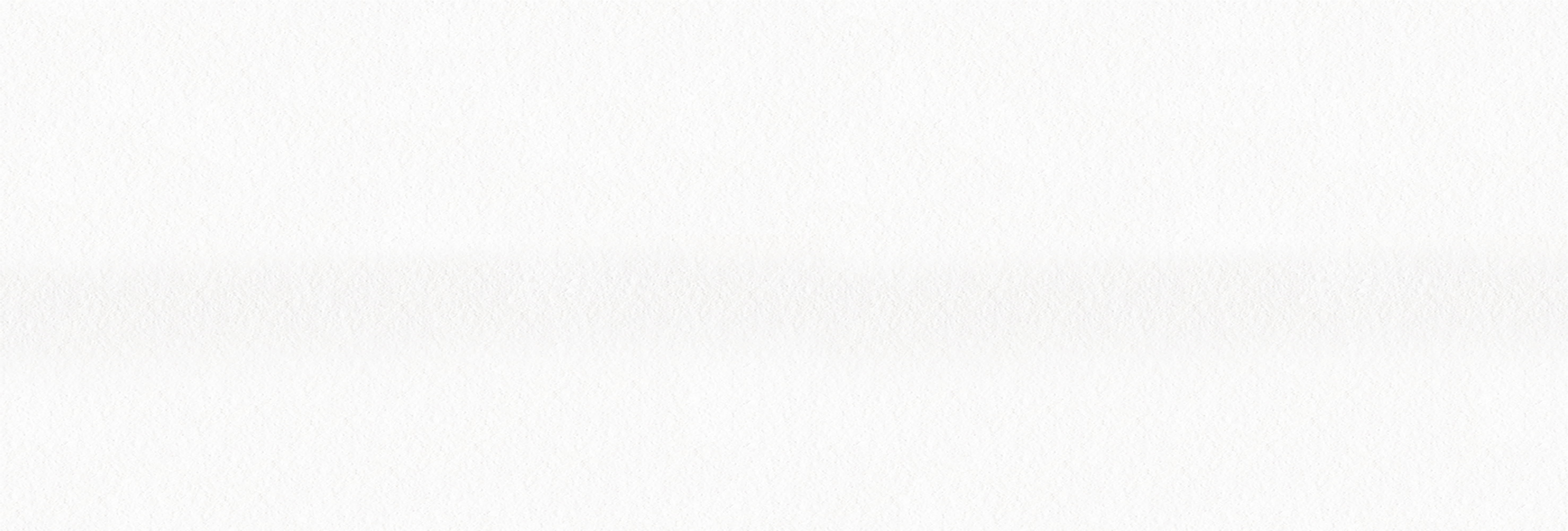 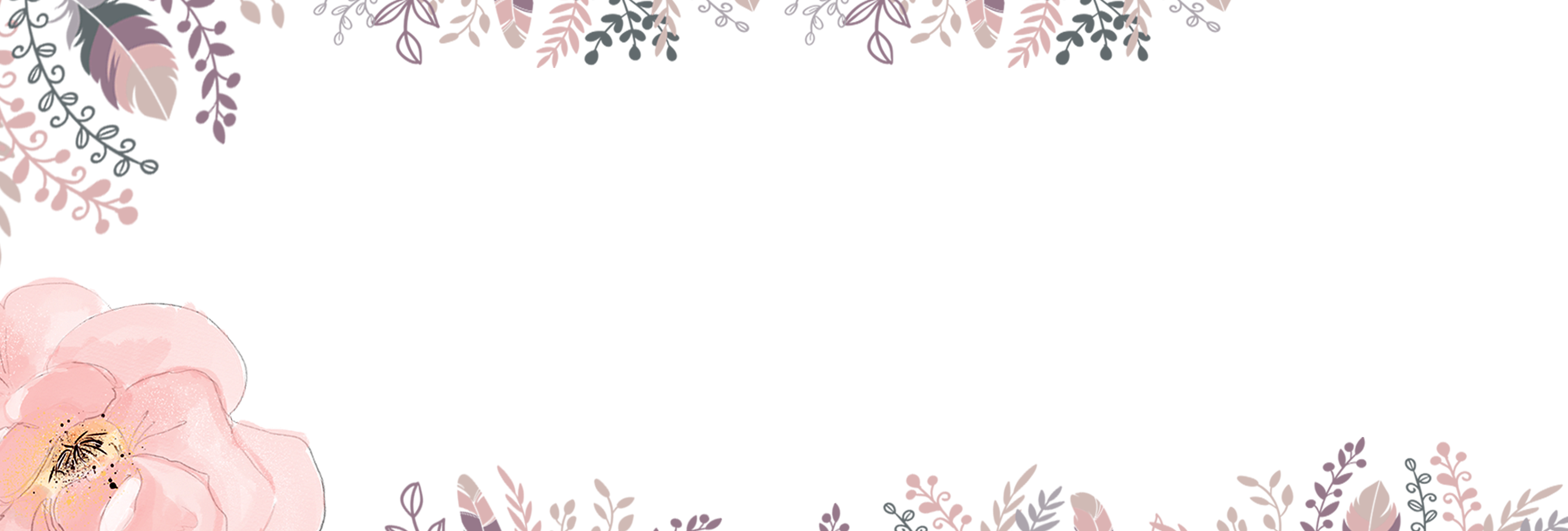 05
单击文本框输入标题
Professional generation
PowerPoint
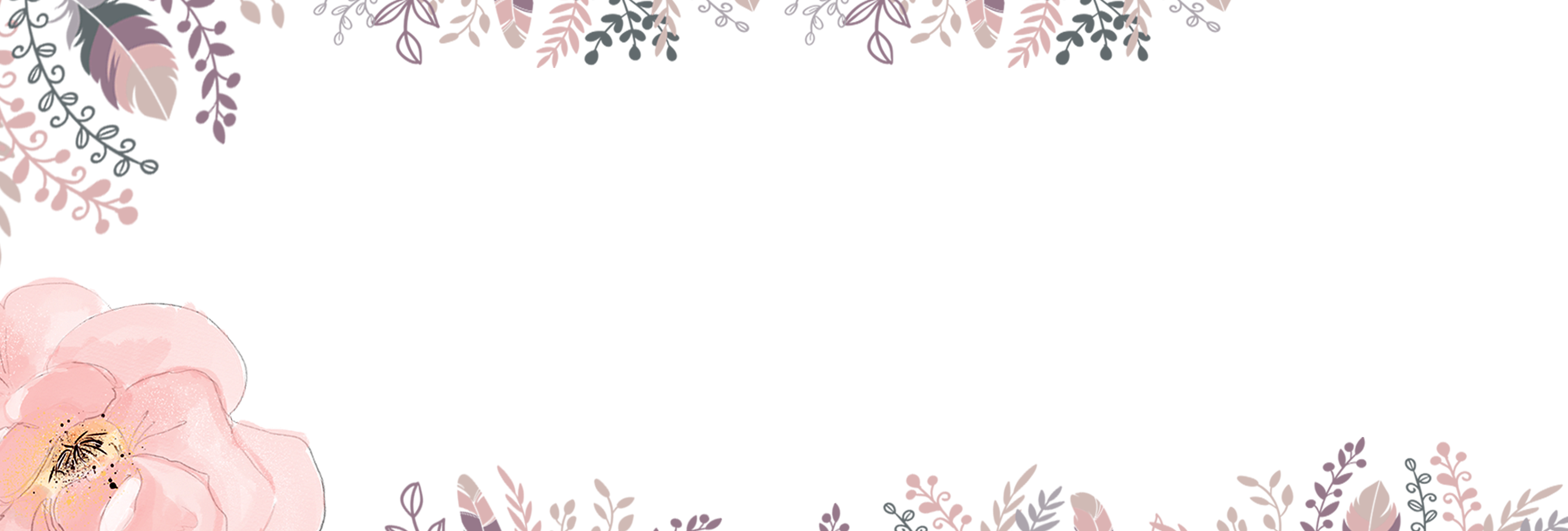 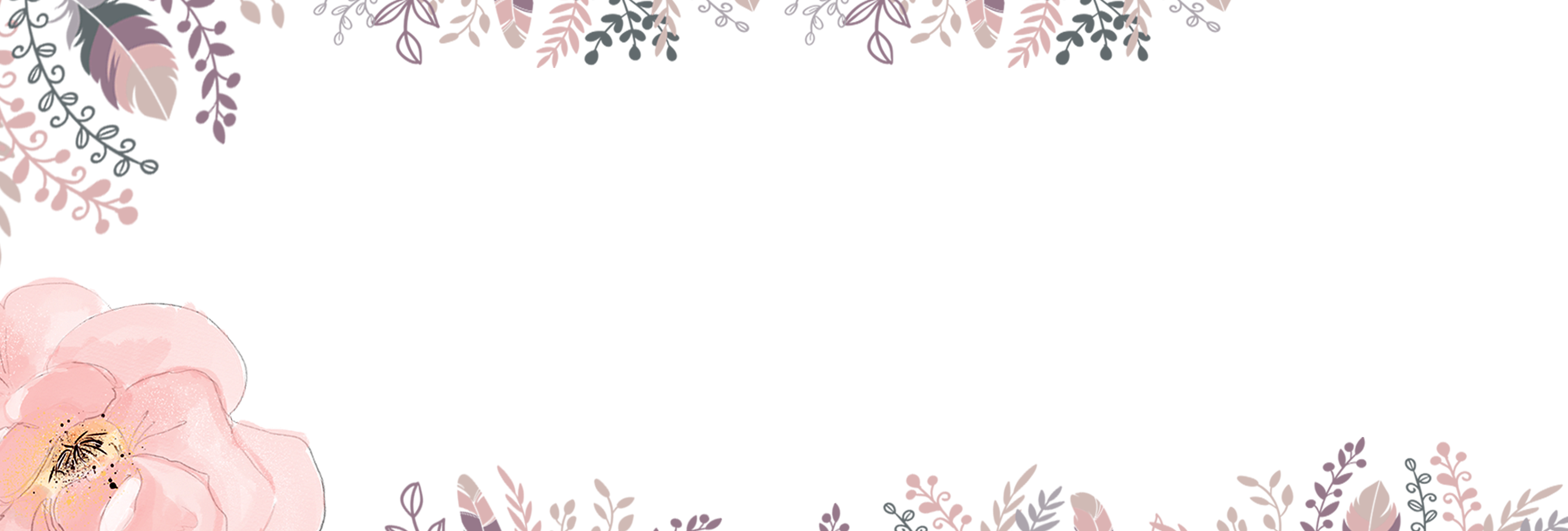 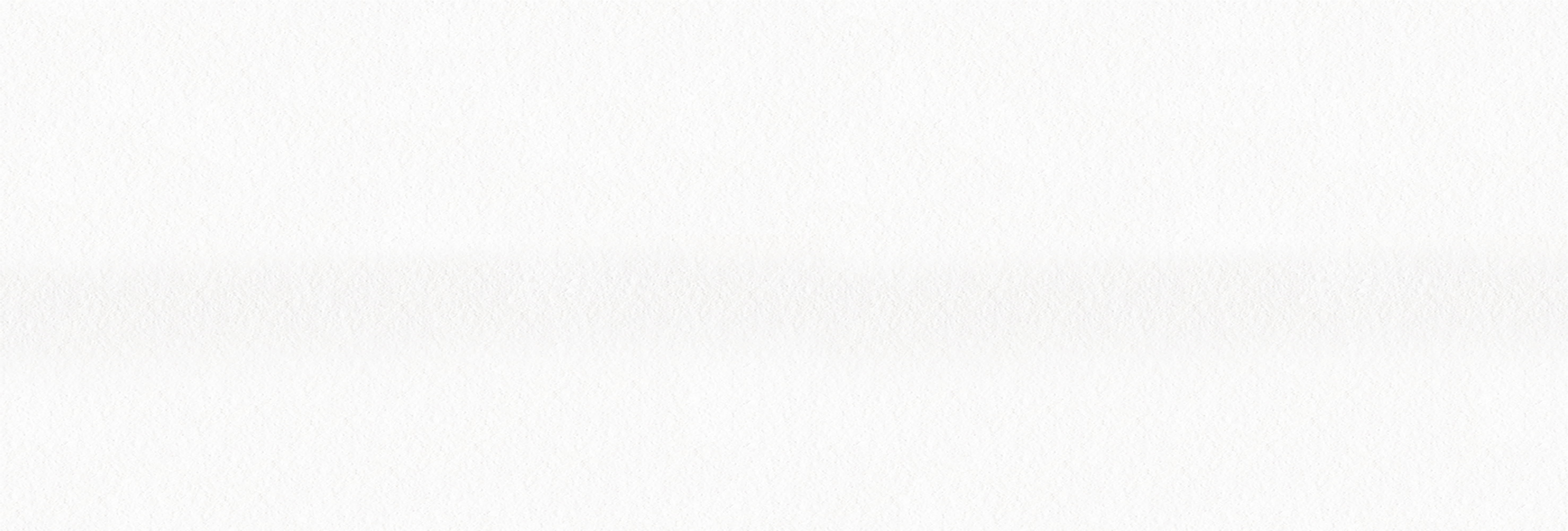 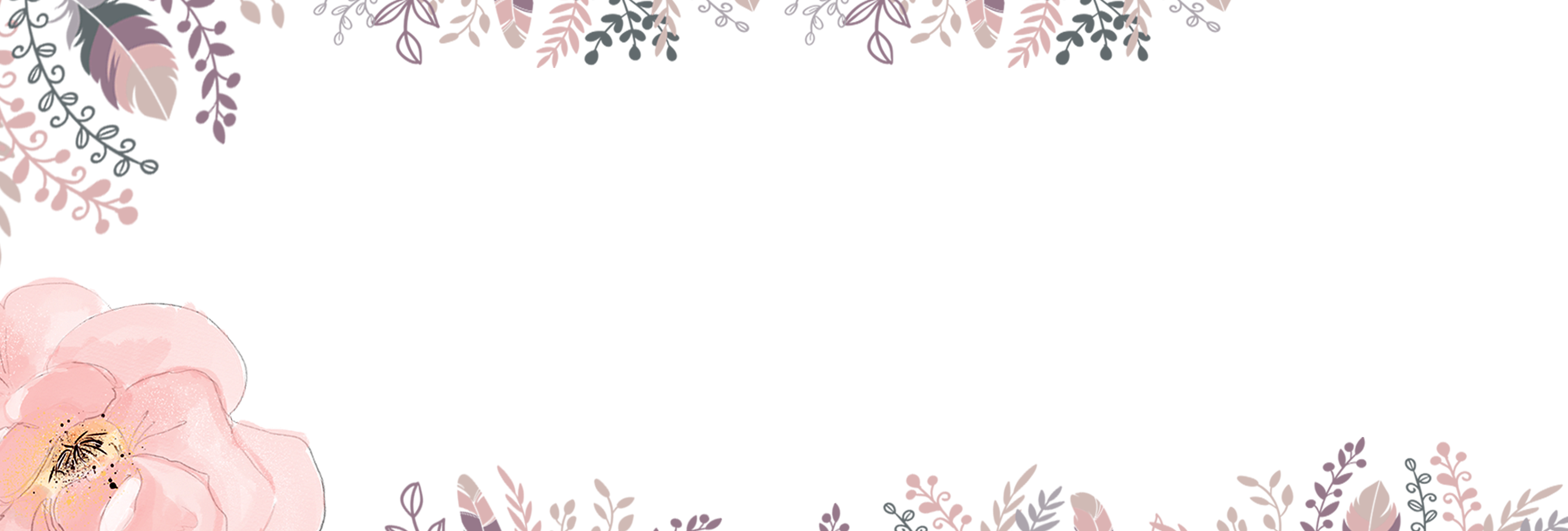 单击文本框输入标题
PROFESSIONAL GENERATION POWERPOINT
点击文本框即可进行编辑输入相关内容点击文本框即可进行编辑输入相关内容
text
Add title
点击文本框即可进行编辑输入相关内容点击文本框即可进行编辑输入相关内容
text
Add title
点击文本框即可进行编辑输入相关内容点击文本框即可进行编辑输入相关内容
text
Add title
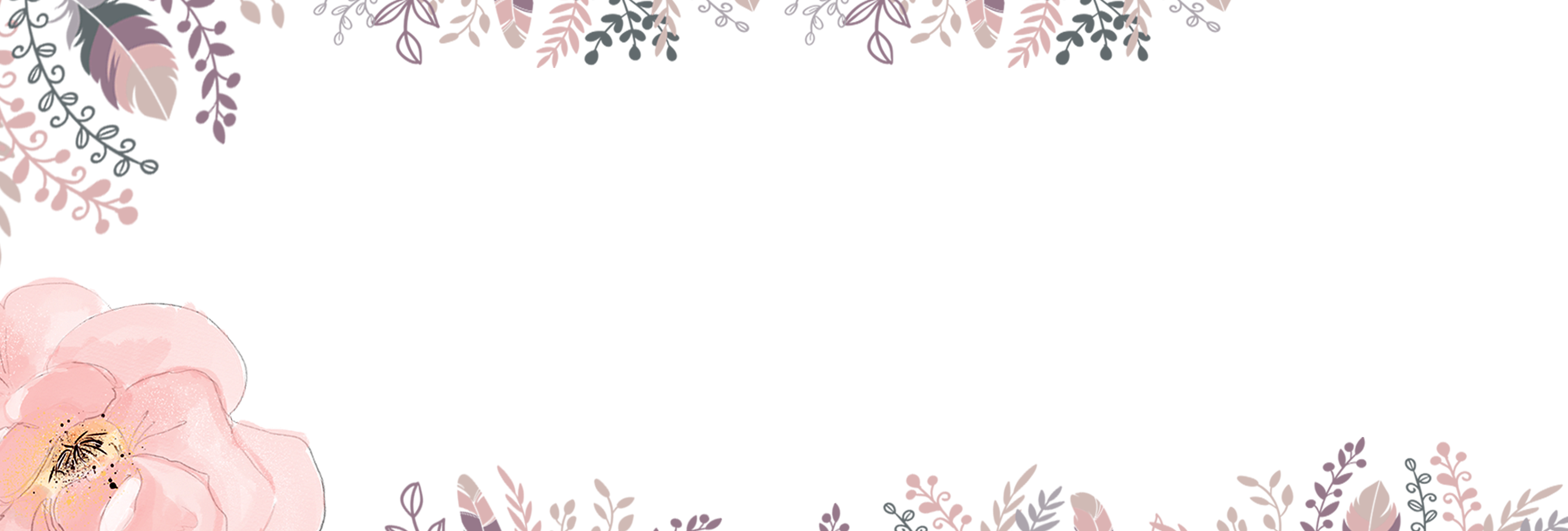 点击文本框即可进行编辑输入相关内容点击文本框即可进行编辑输入相关内容
text
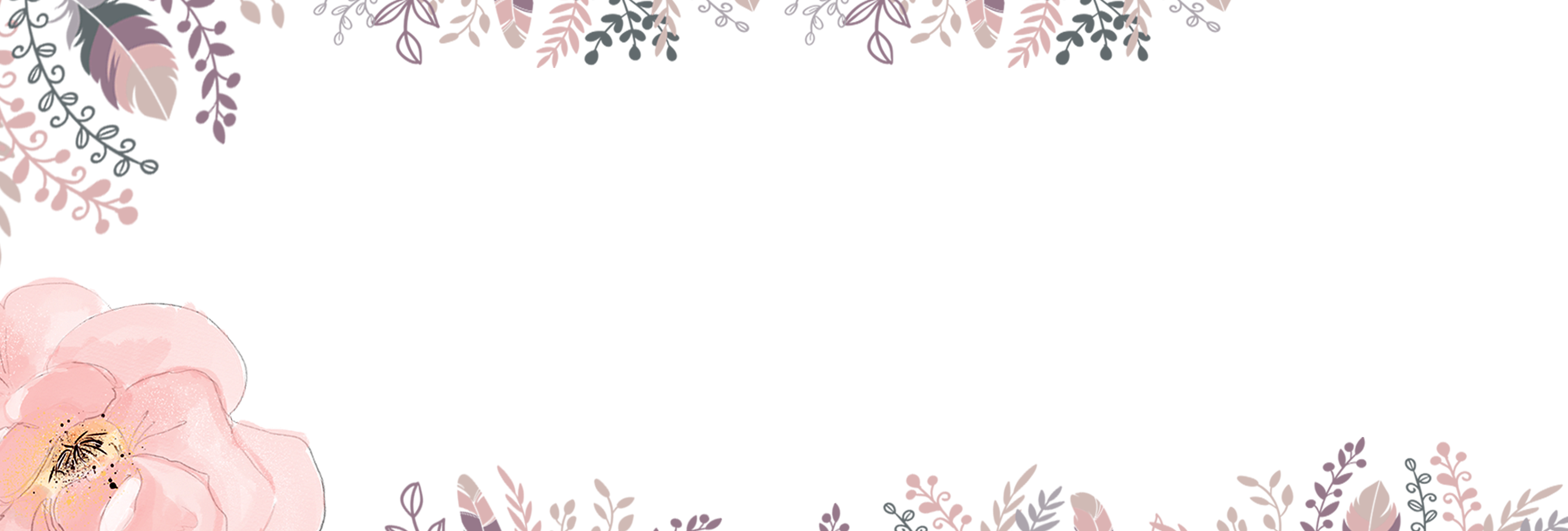 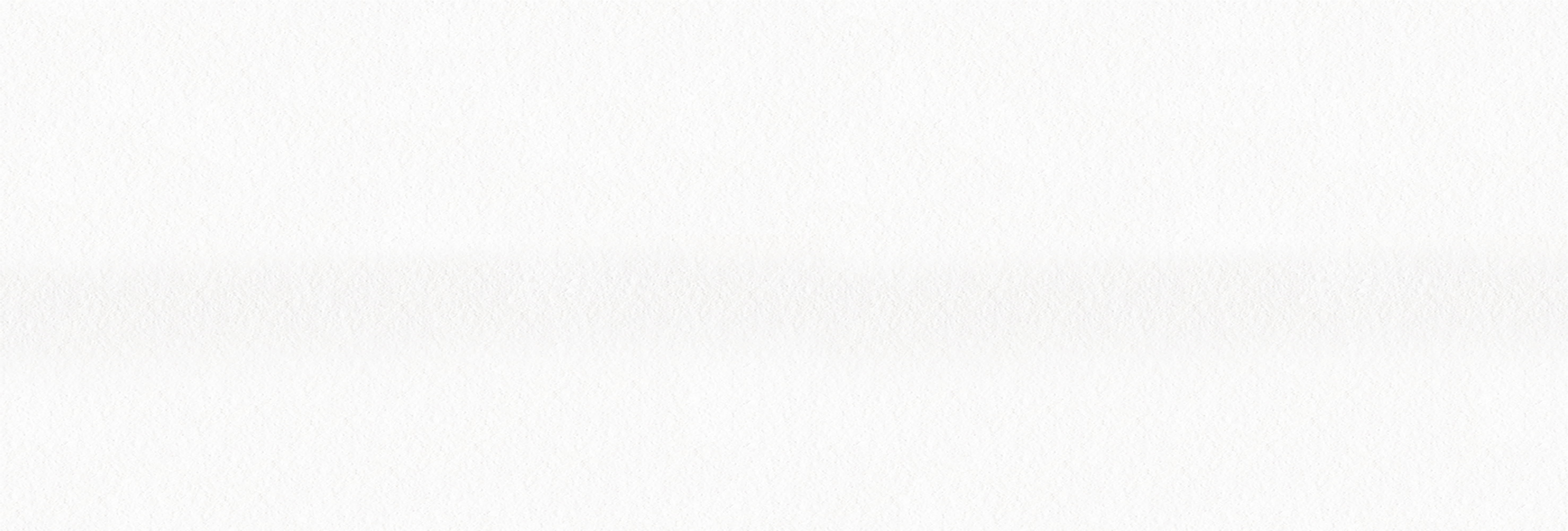 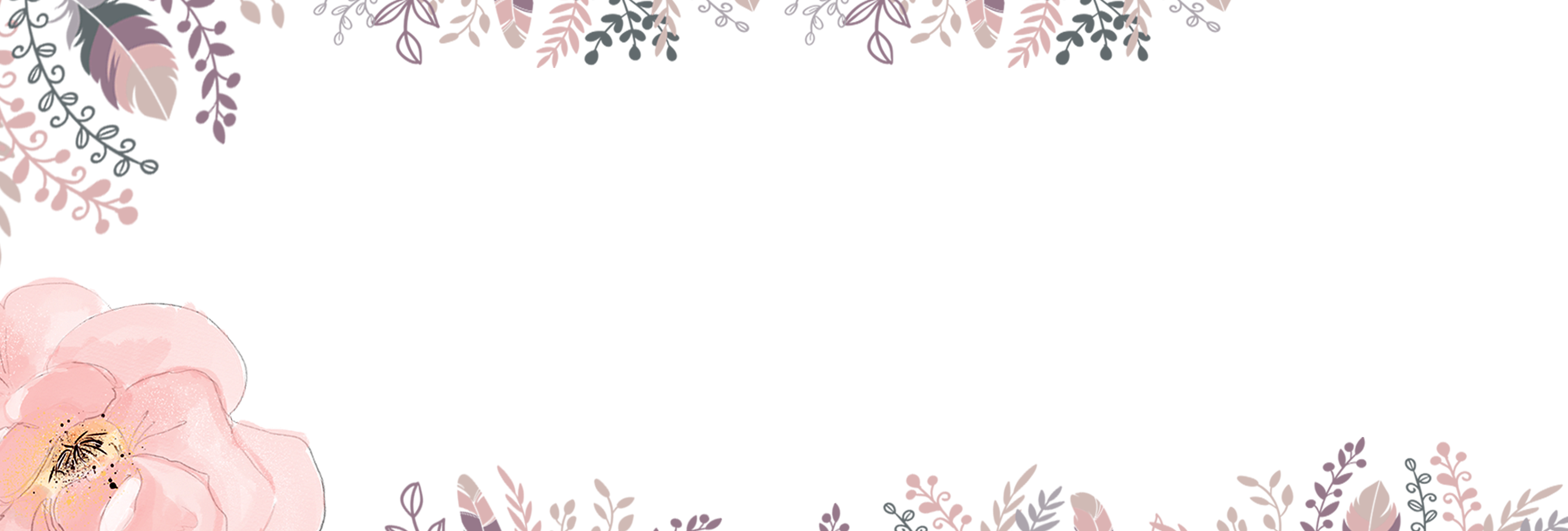 Report is completed
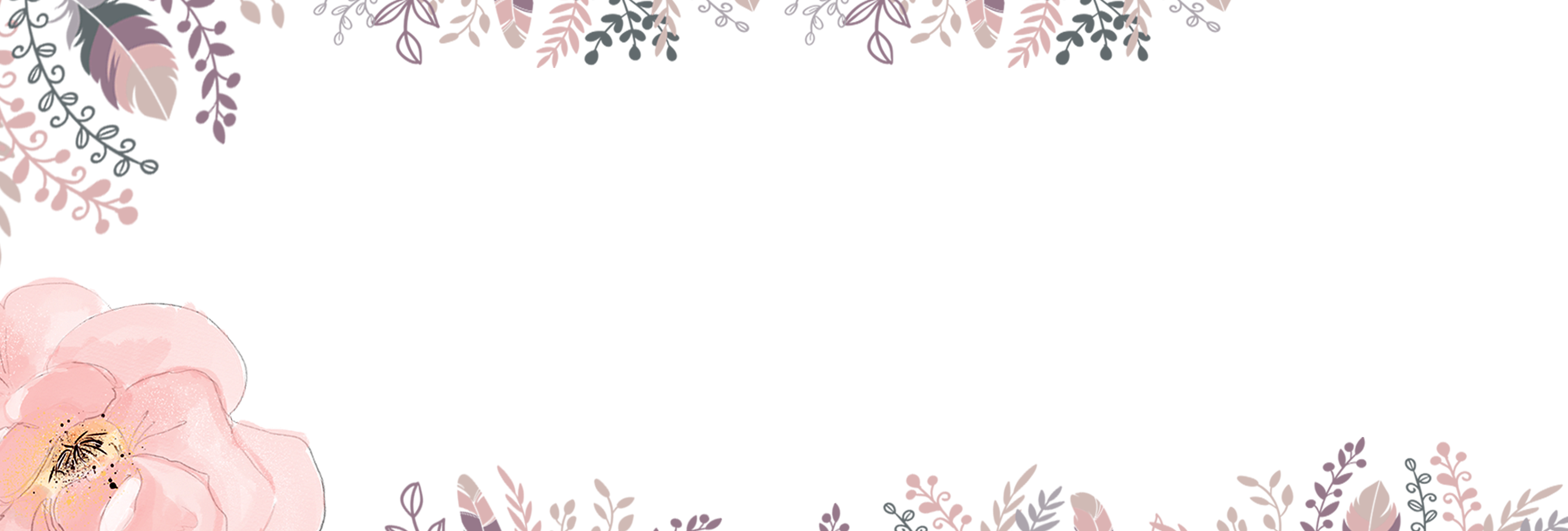 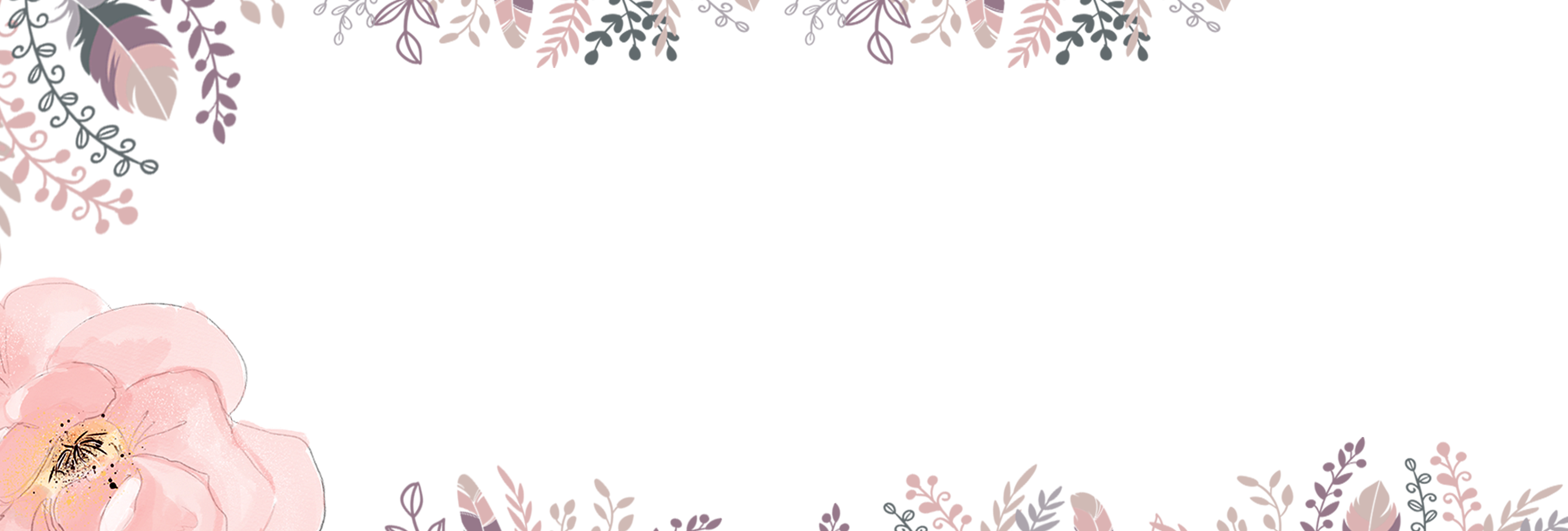 谢谢观看